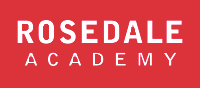 Lesson 4FOOD
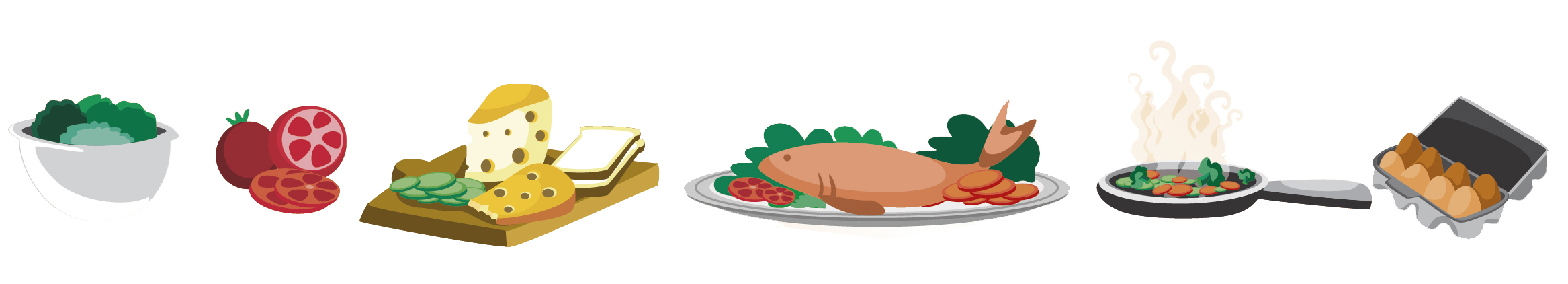 What we will learn today
Review ‘cl’, ‘sh’  and ‘kn’ words
Using “but”, “or”, “and” capitalization and punctuation
Reading practice
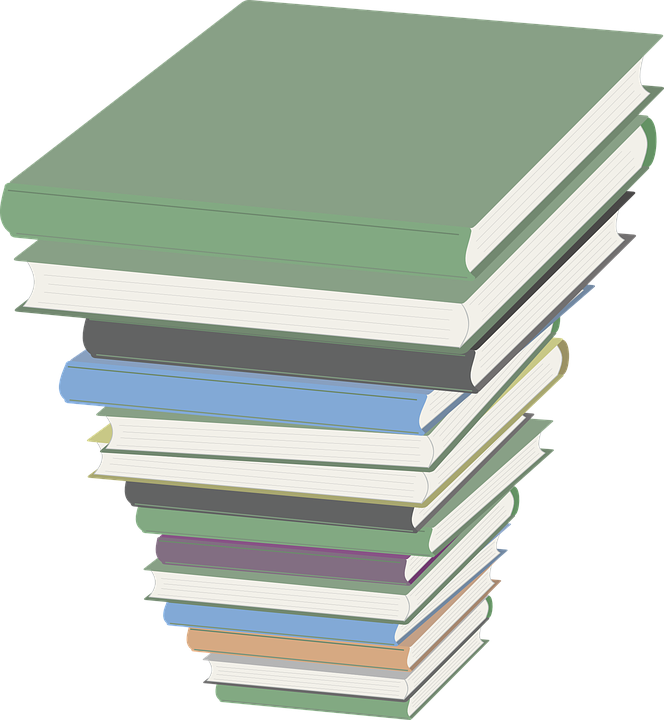 [Speaker Notes: Go over the learning goals.]
Let’s take up last week’s homework
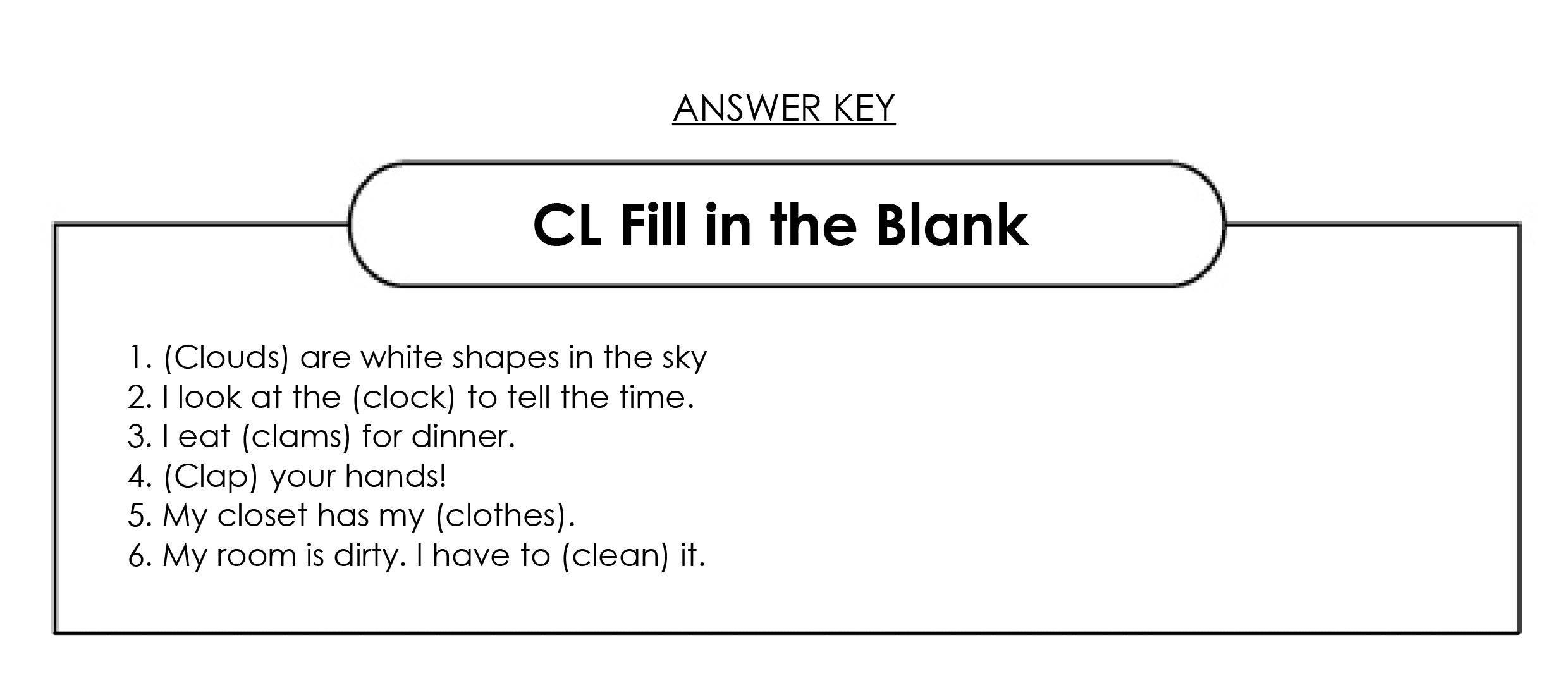 [Speaker Notes: Take up last lesson’s homework.]
Food Preparation
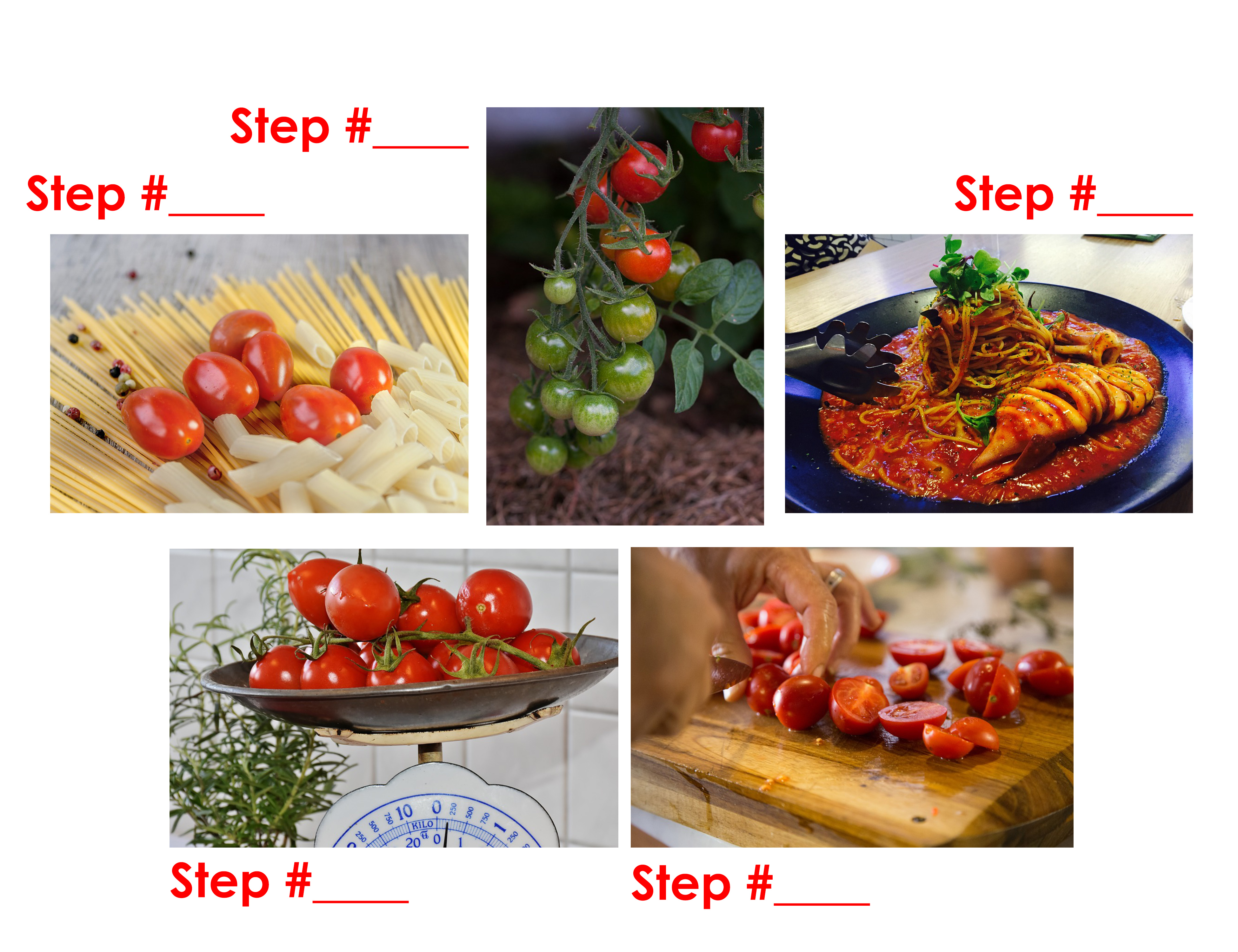 [Speaker Notes: Ask students to number each step in the meal preparation. This will practice their ordinals. Get students to explain why they numbered each step with the accompanying photo.]
Food Preparation
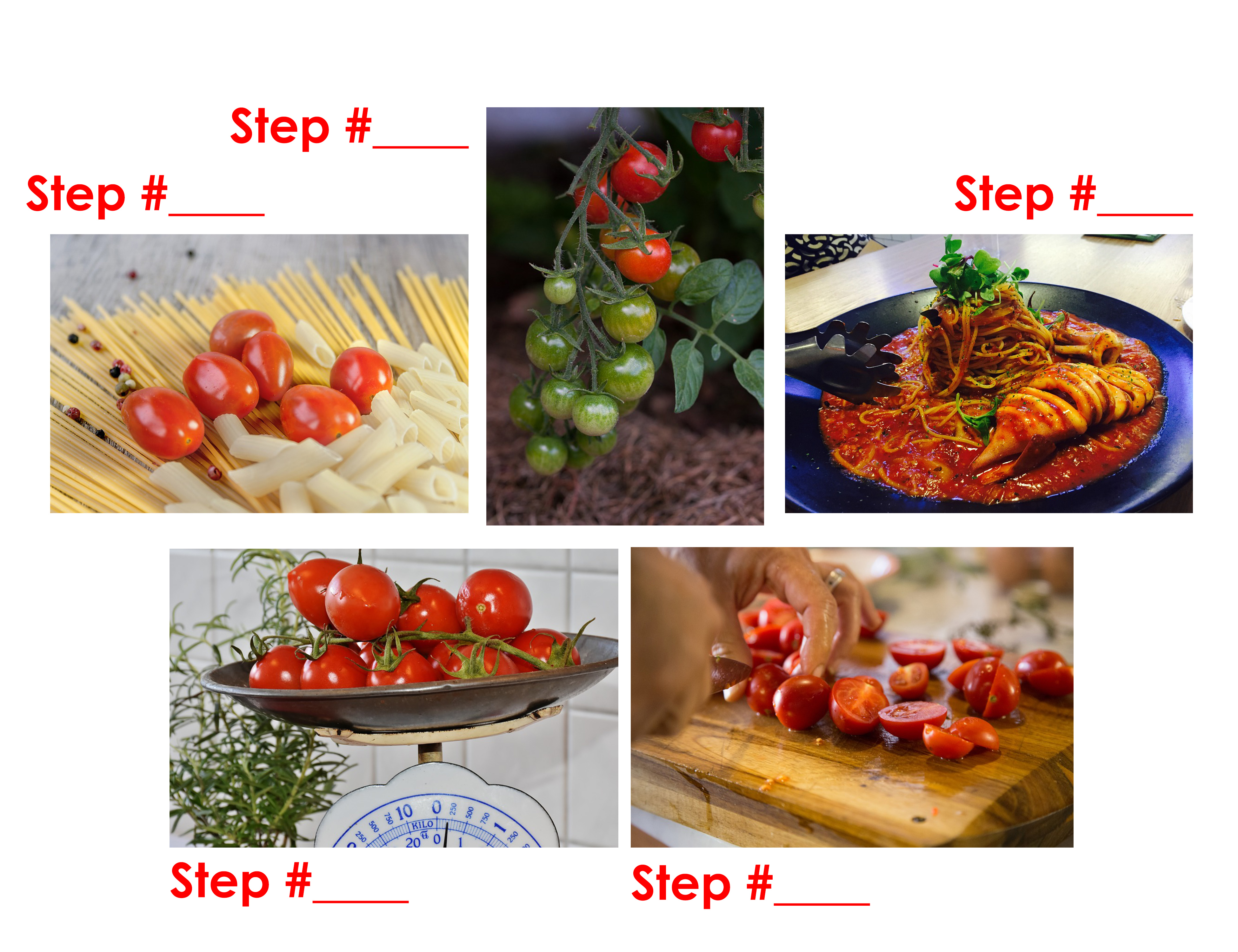 1
2/3
5
2/3
4
[Speaker Notes: Go over the steps.]
Do you remember?
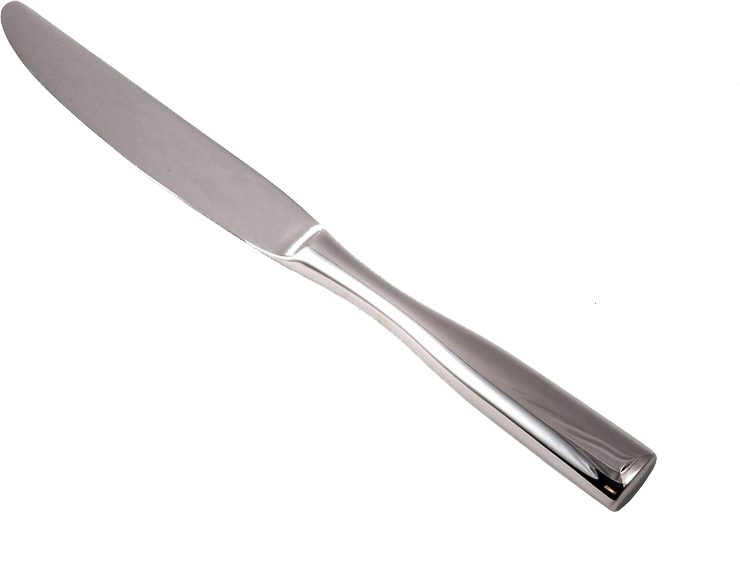 kn_ _ _
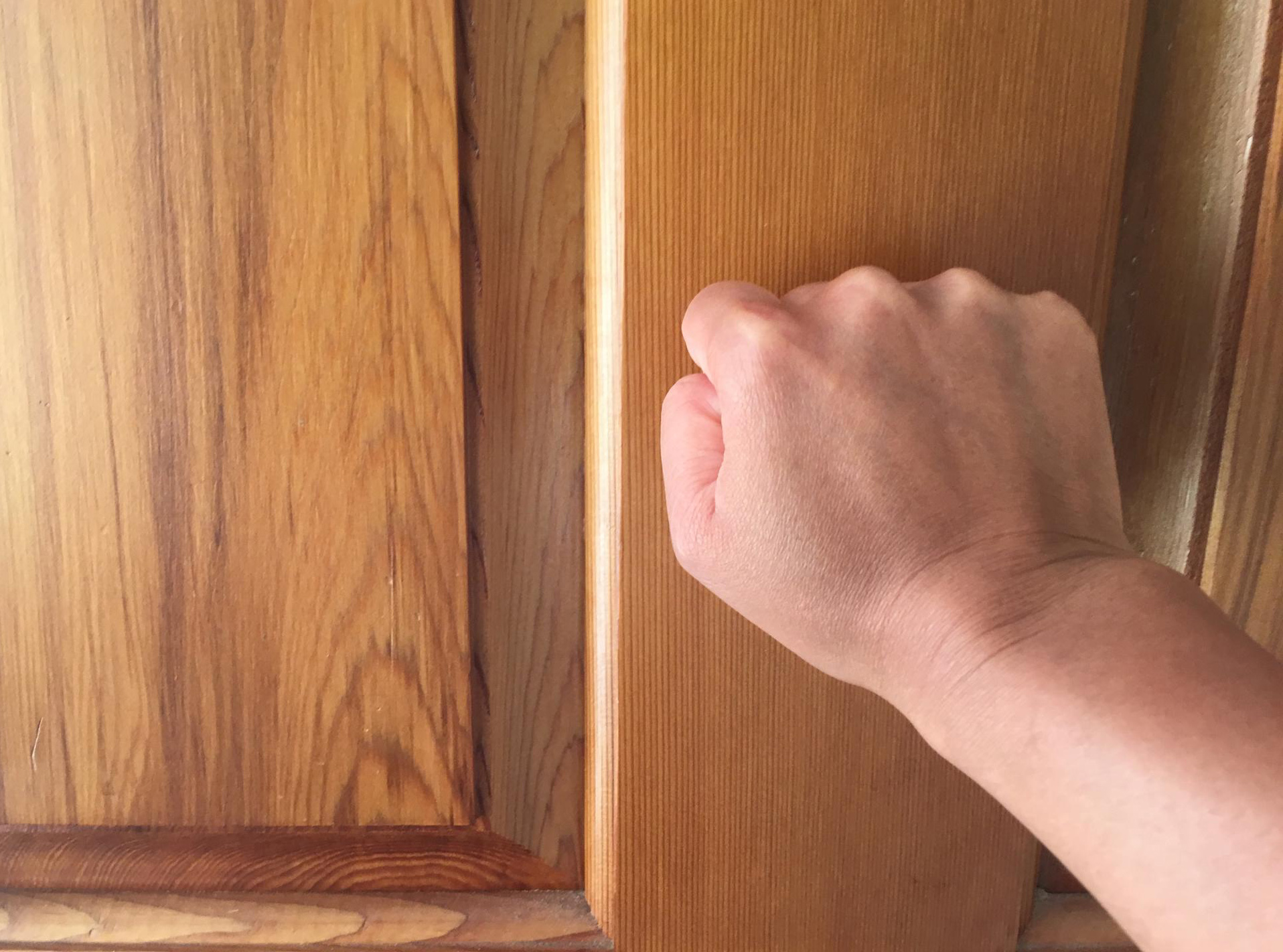 kn_ _ _
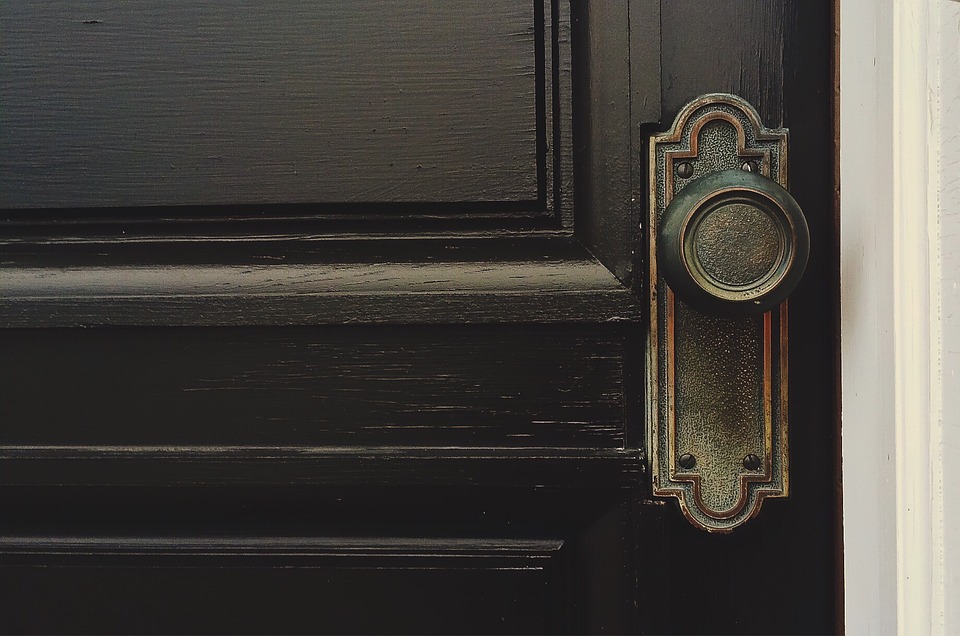 kn_ _
[Speaker Notes: Ask students to spell the following words from previous units.]
How do you spell?
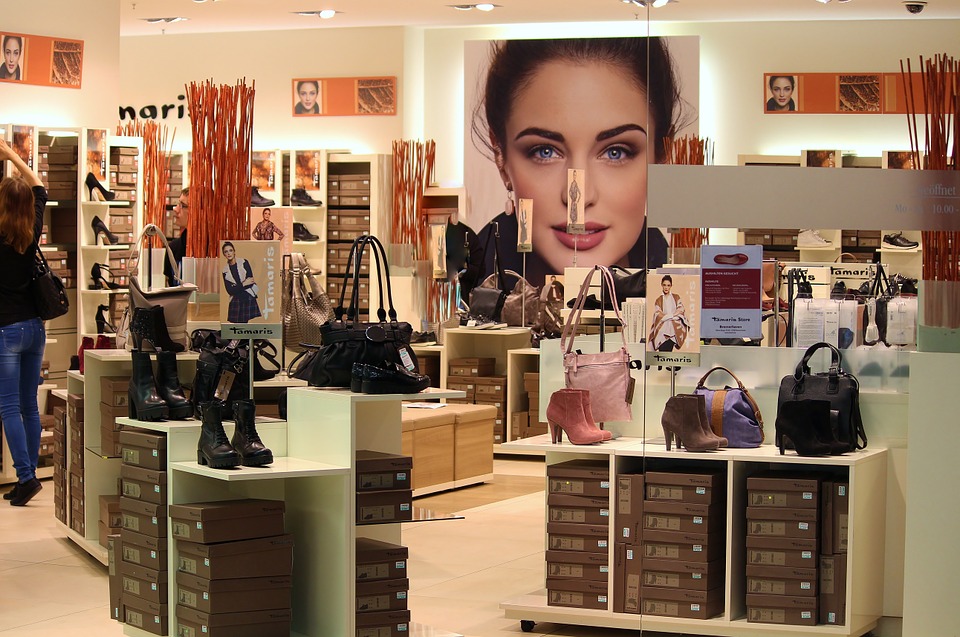 sh _ _
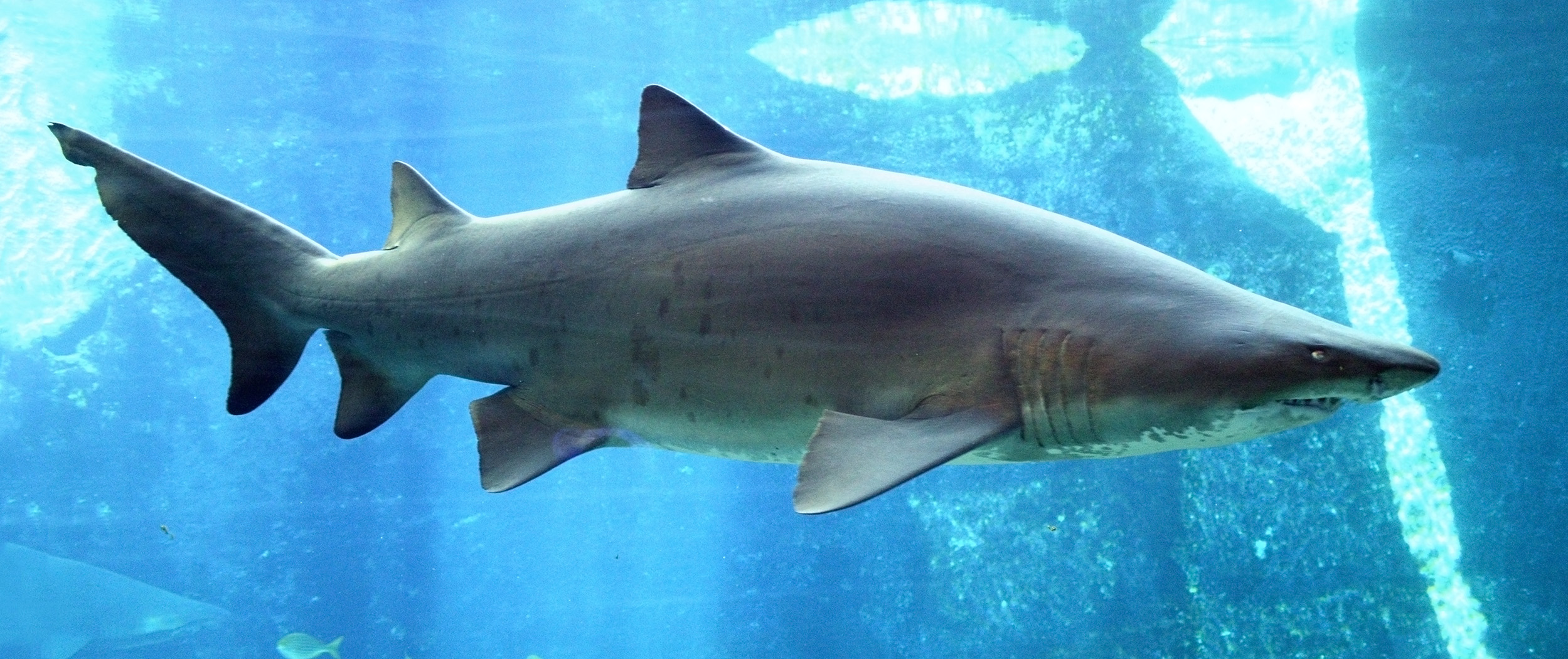 sh _ _ _
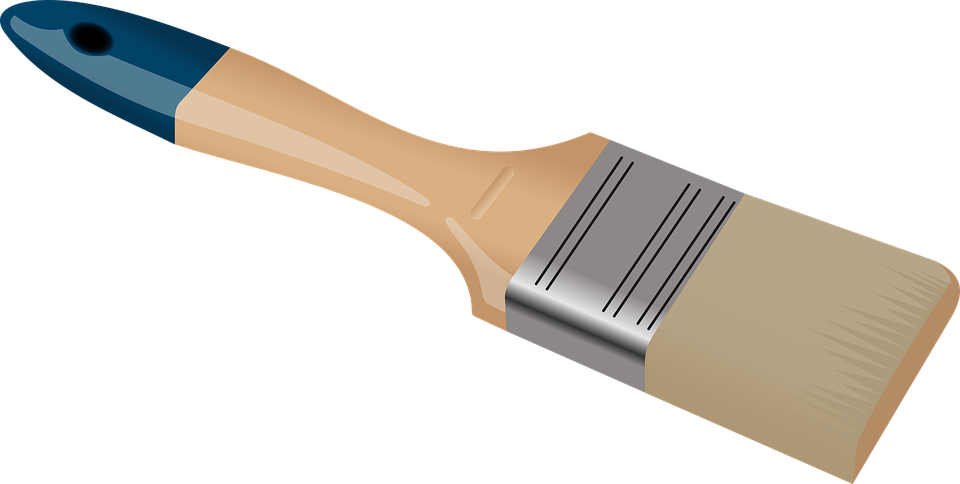 _ _ _sh
[Speaker Notes: Ask students to spell the following words from previous units.]
Spelling!
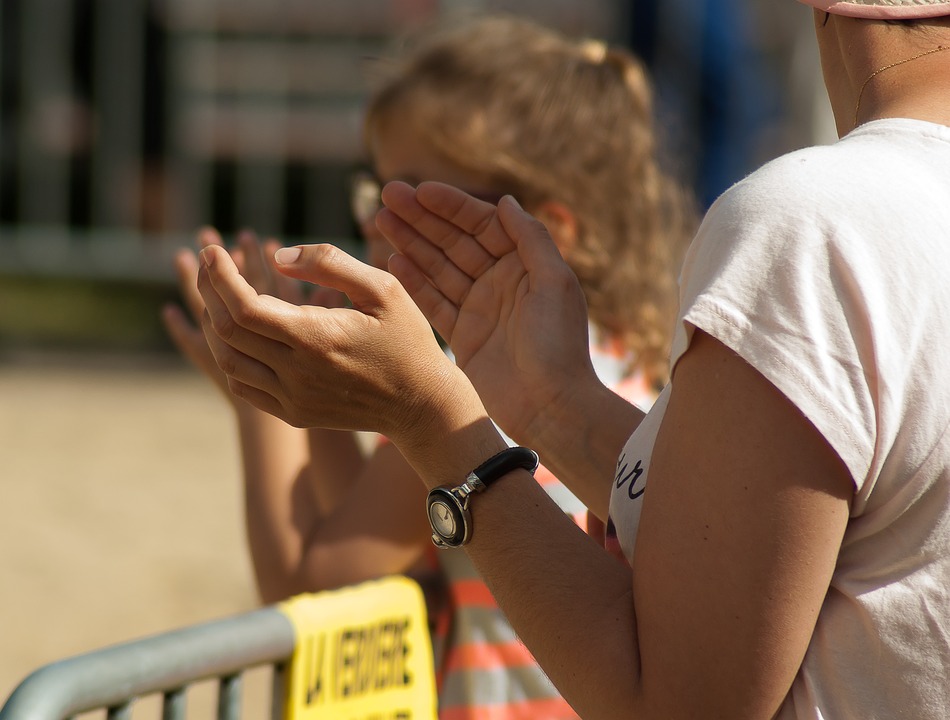 cl _ _
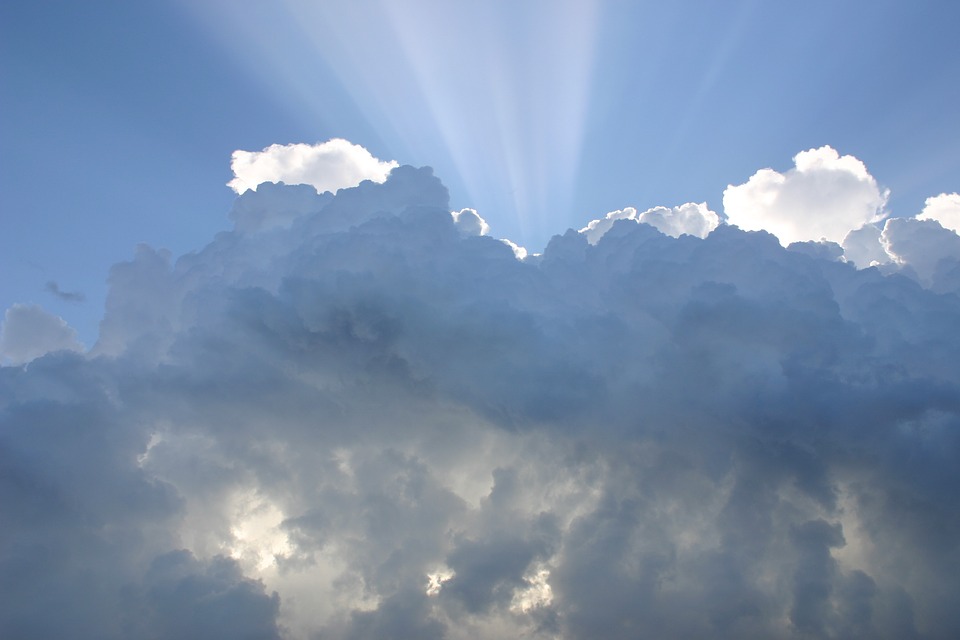 cl_ _ _
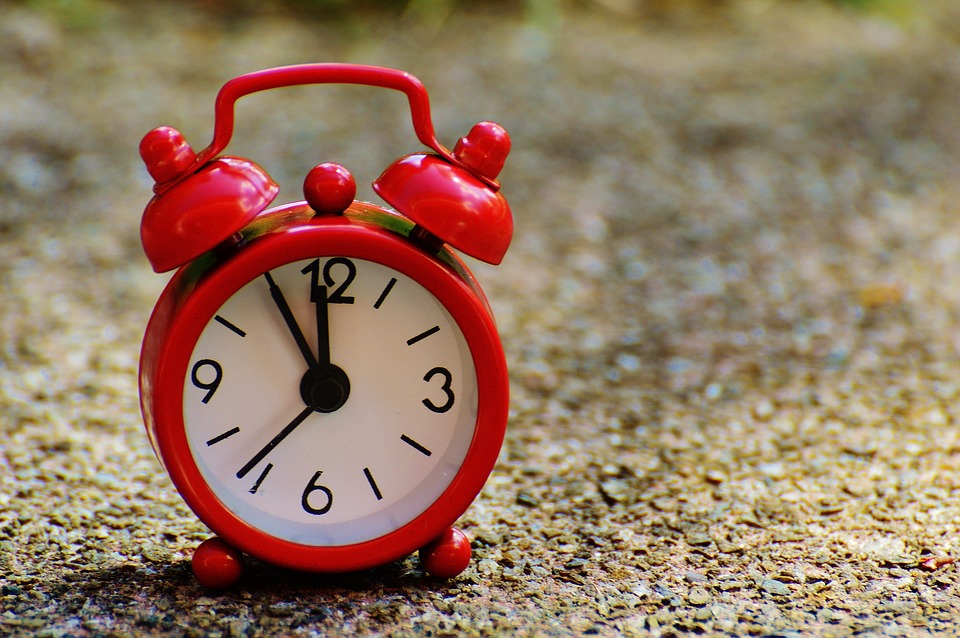 cl_ _ _
[Speaker Notes: Ask students to spell the following words from previous units.]
Practice saying…
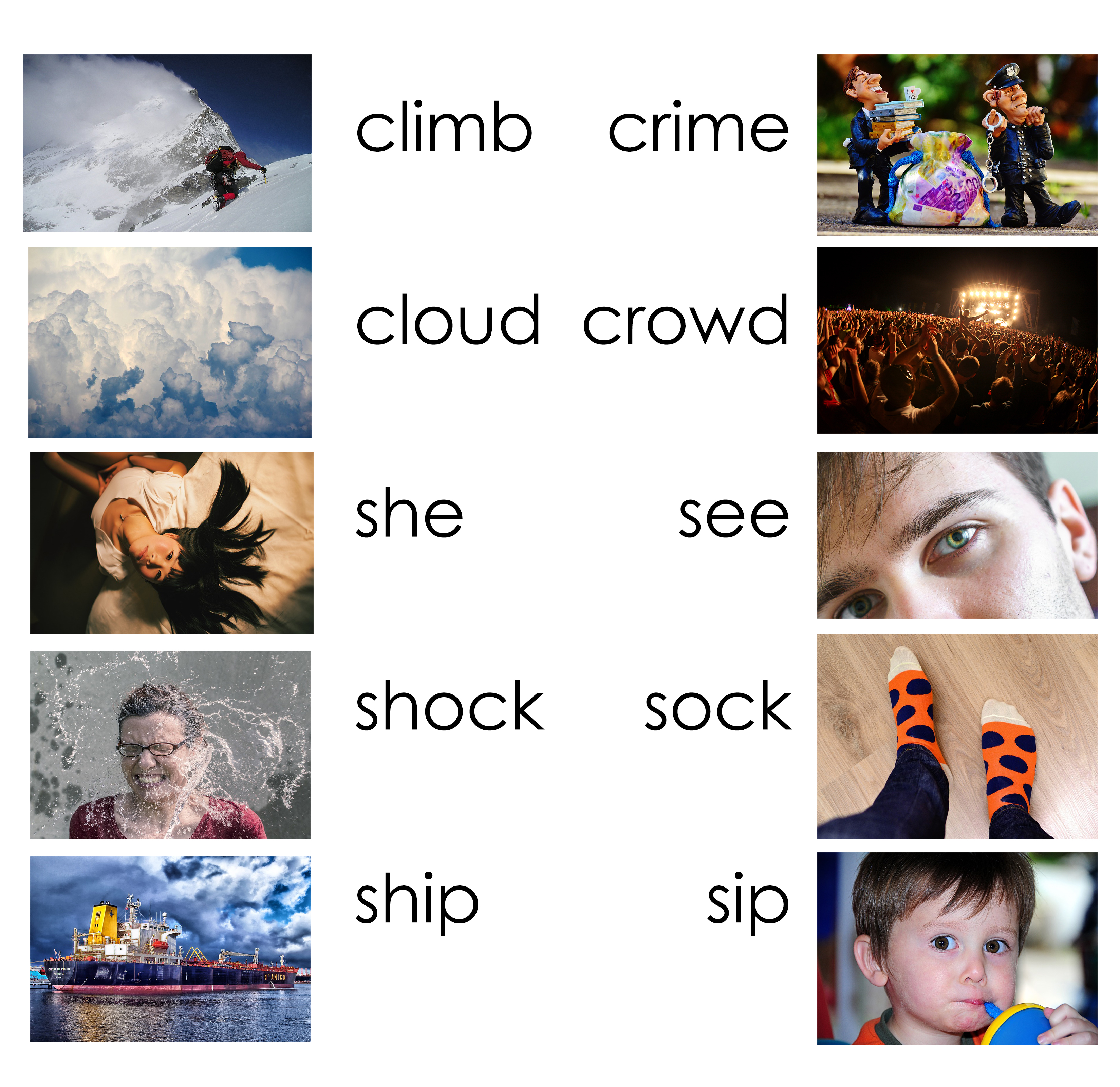 [Speaker Notes: Have students practice saying each word.]
Memory
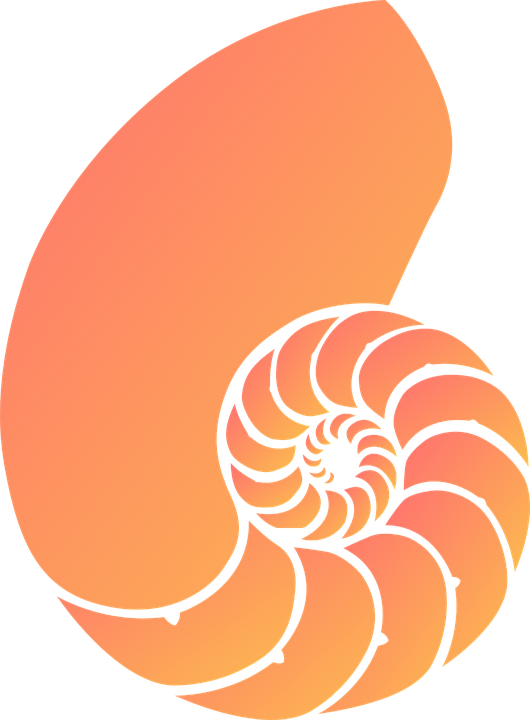 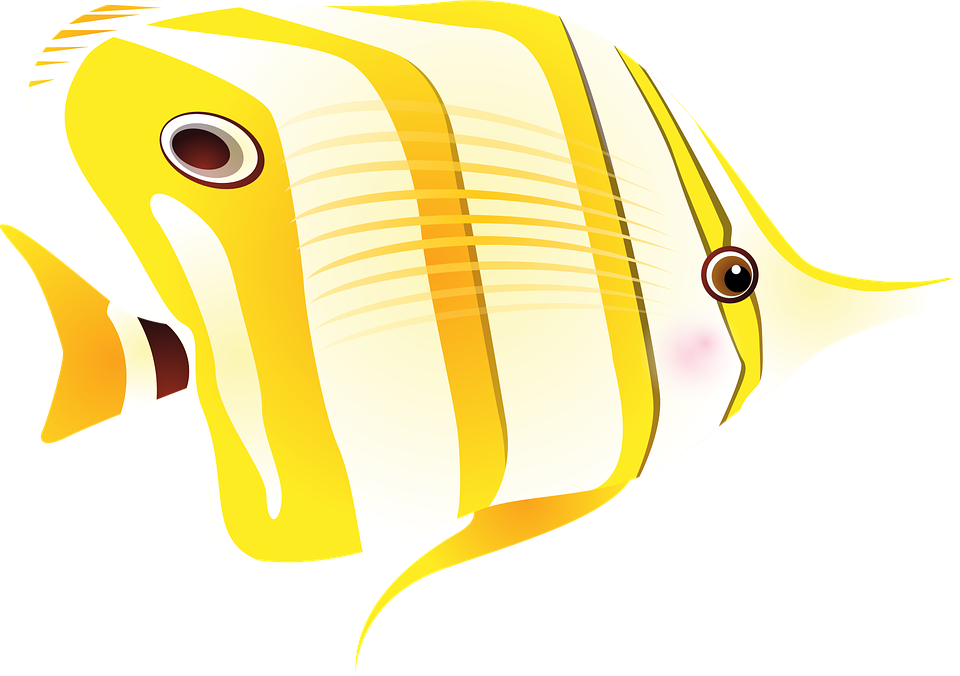 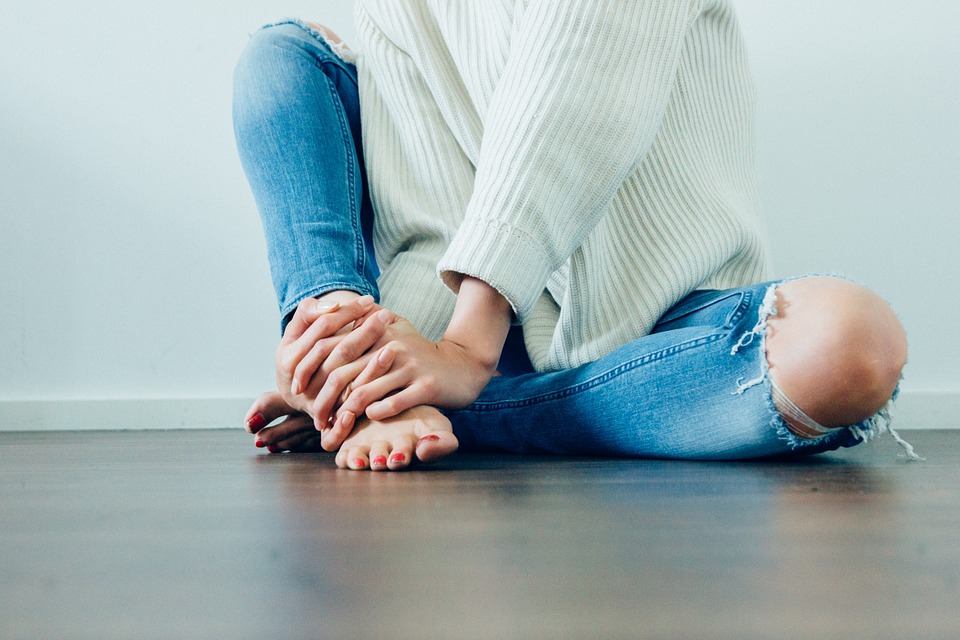 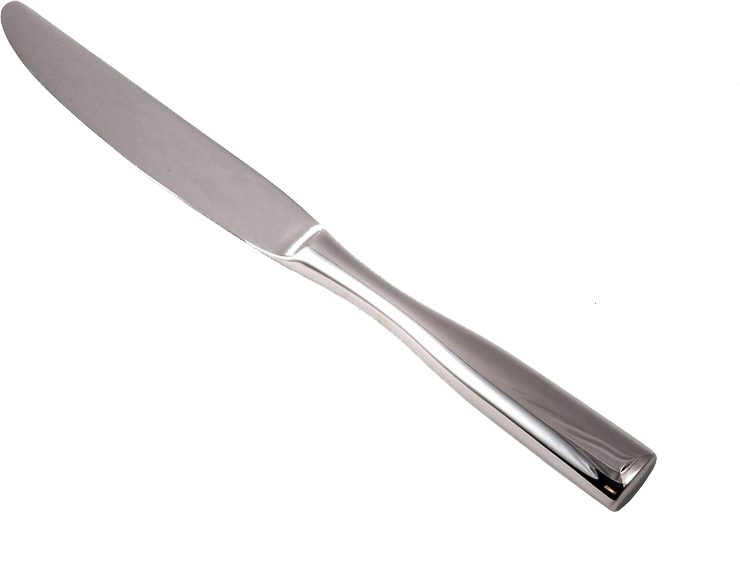 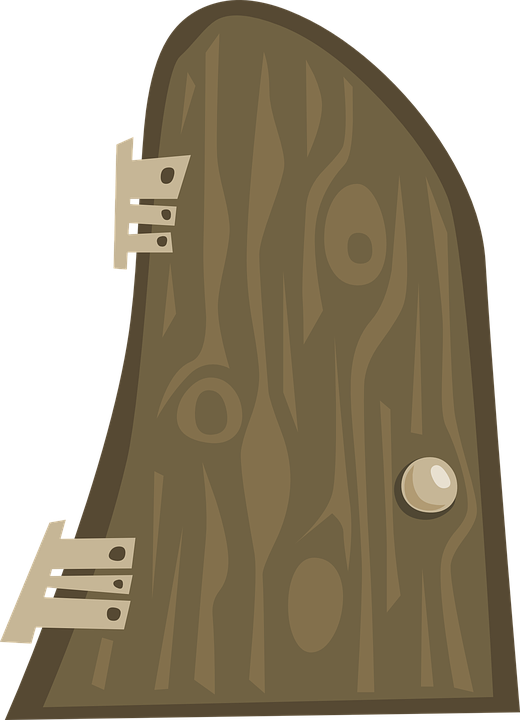 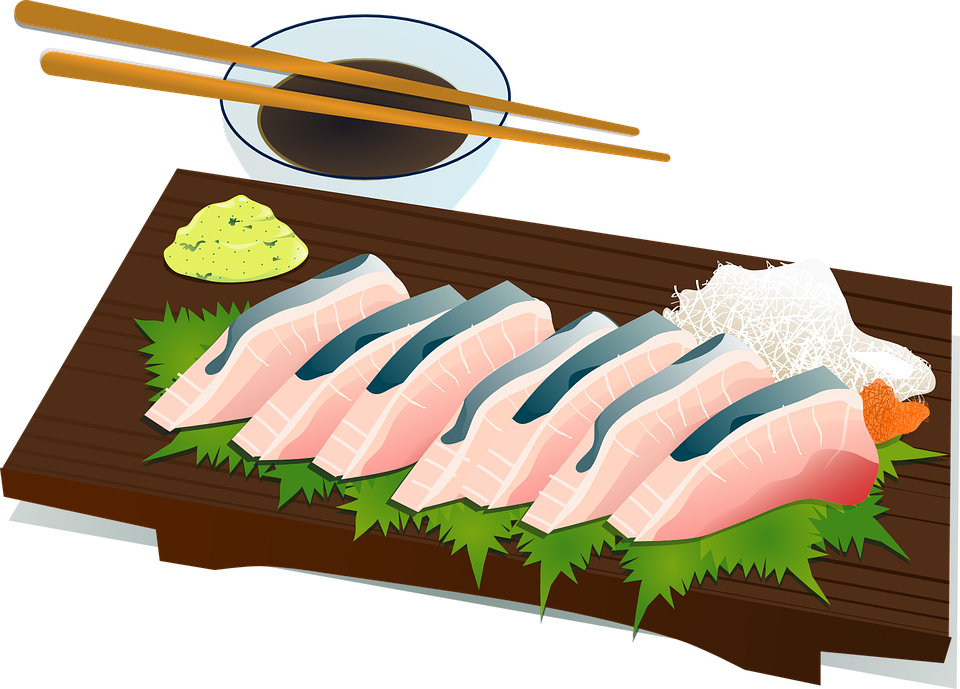 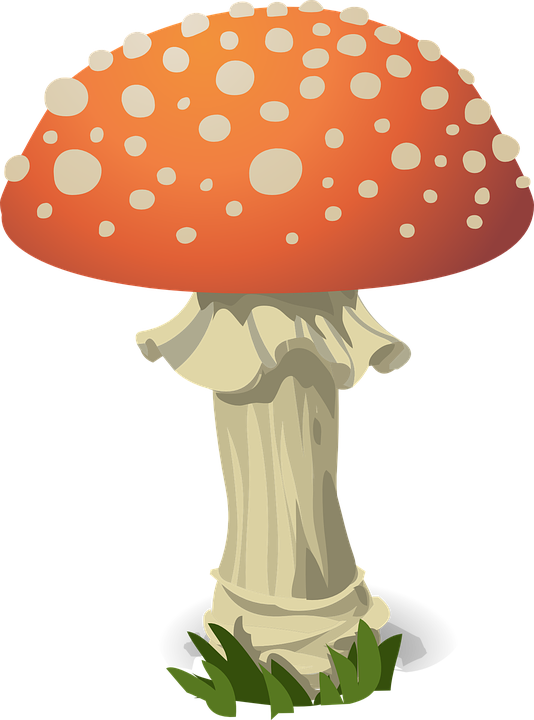 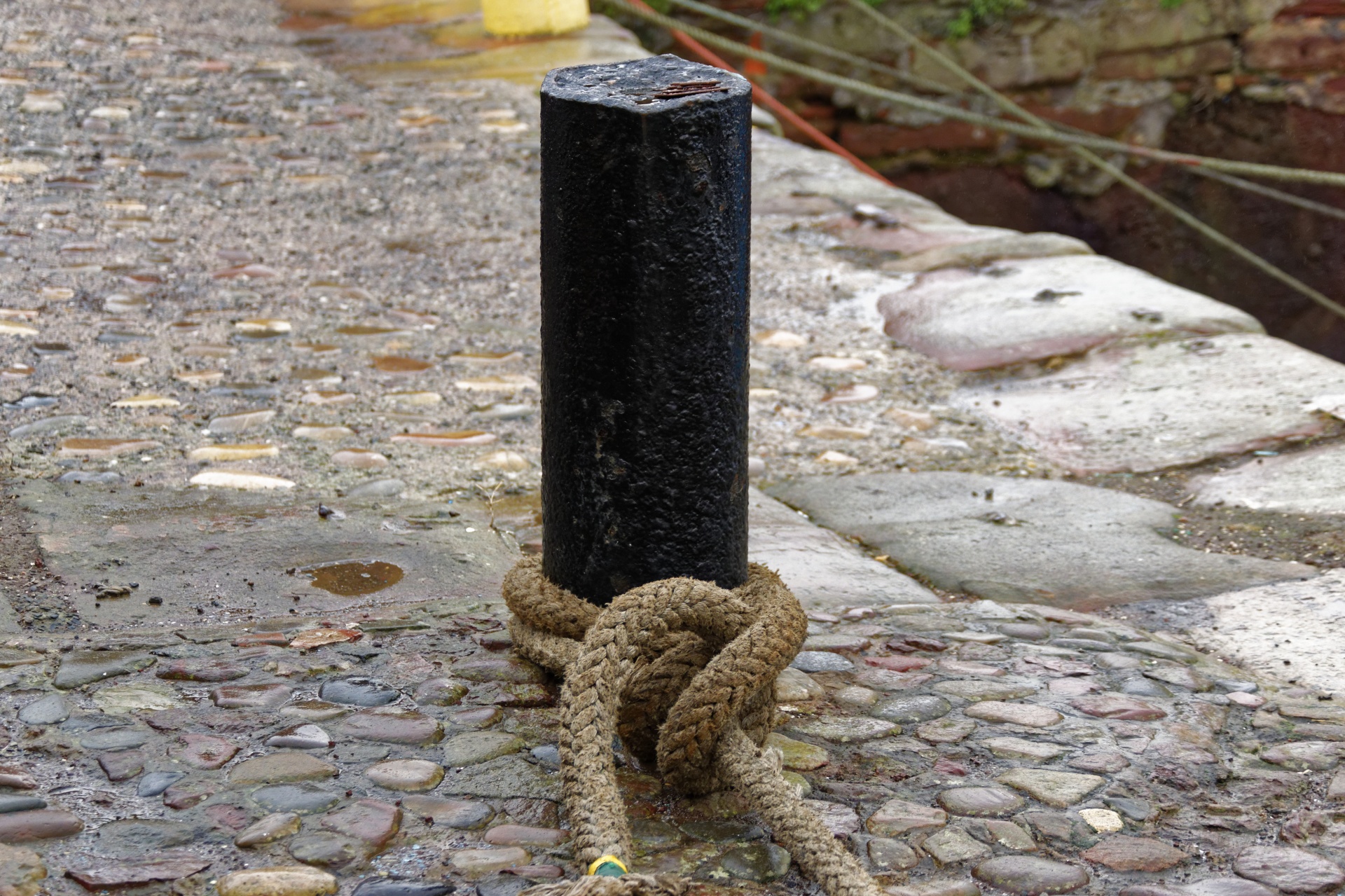 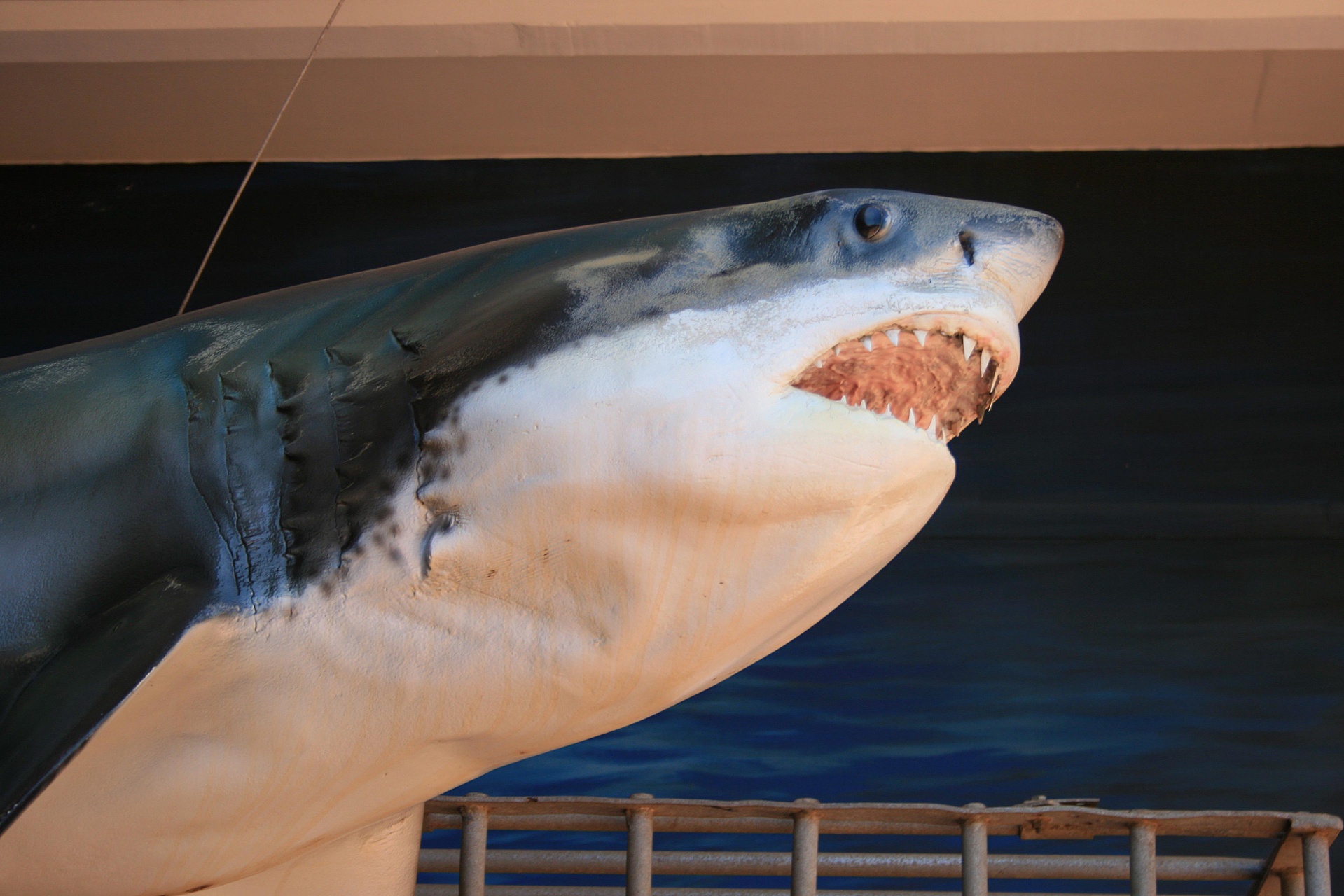 [Speaker Notes: Ask students to identify the word for the pictures.]
Practice your capitals
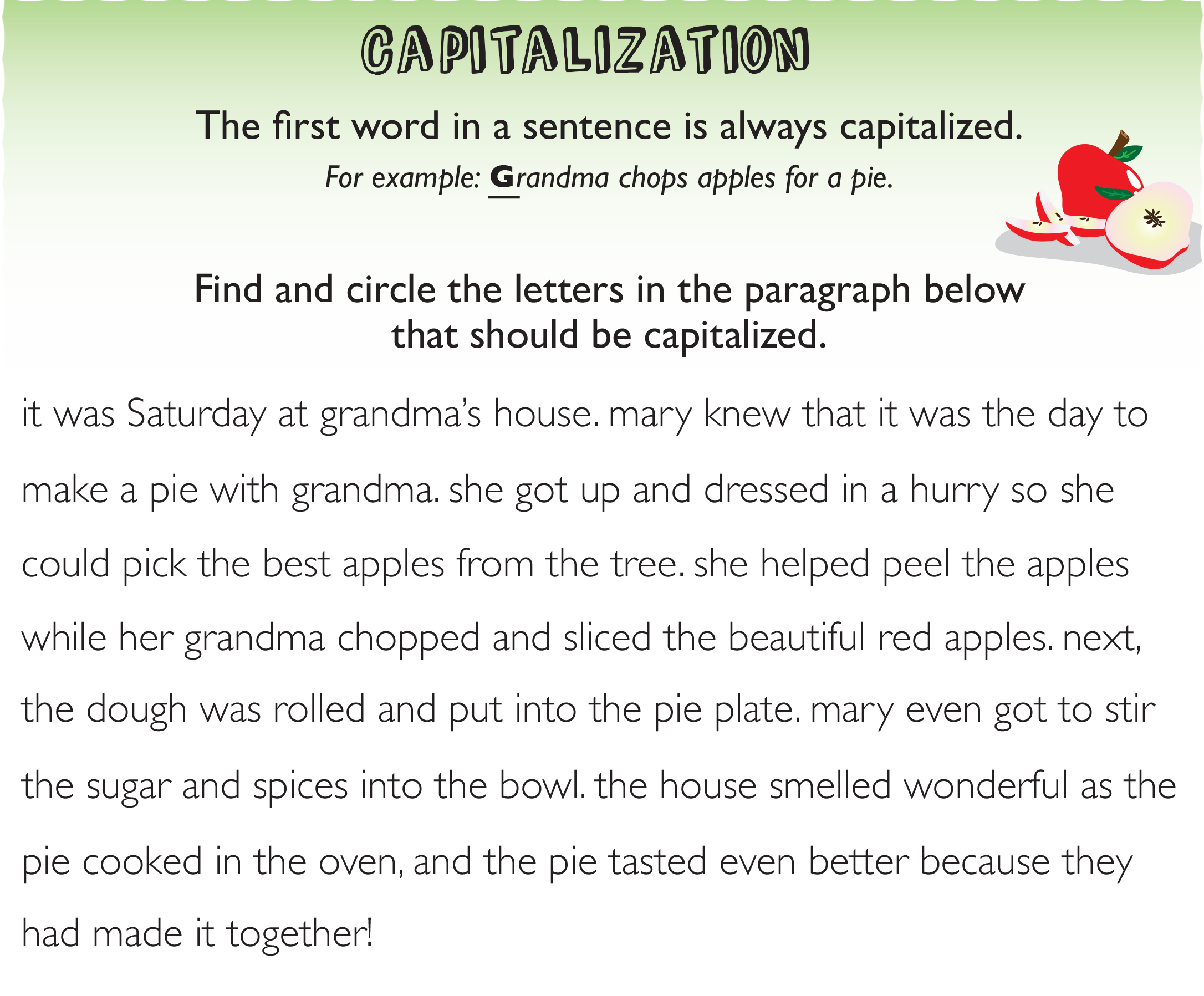 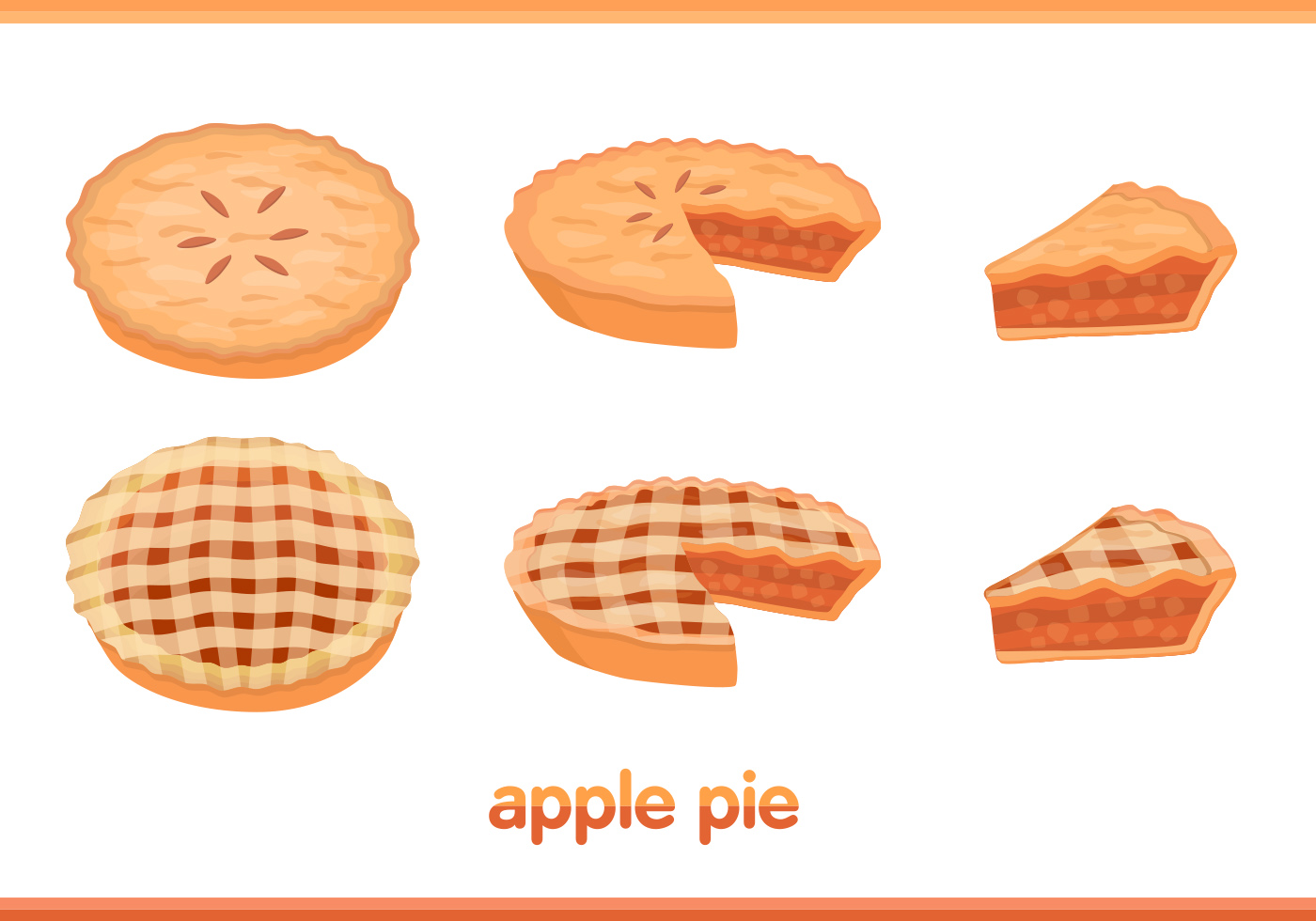 [Speaker Notes: Get students to underline where capitalization is needed.]
Capitalization answers
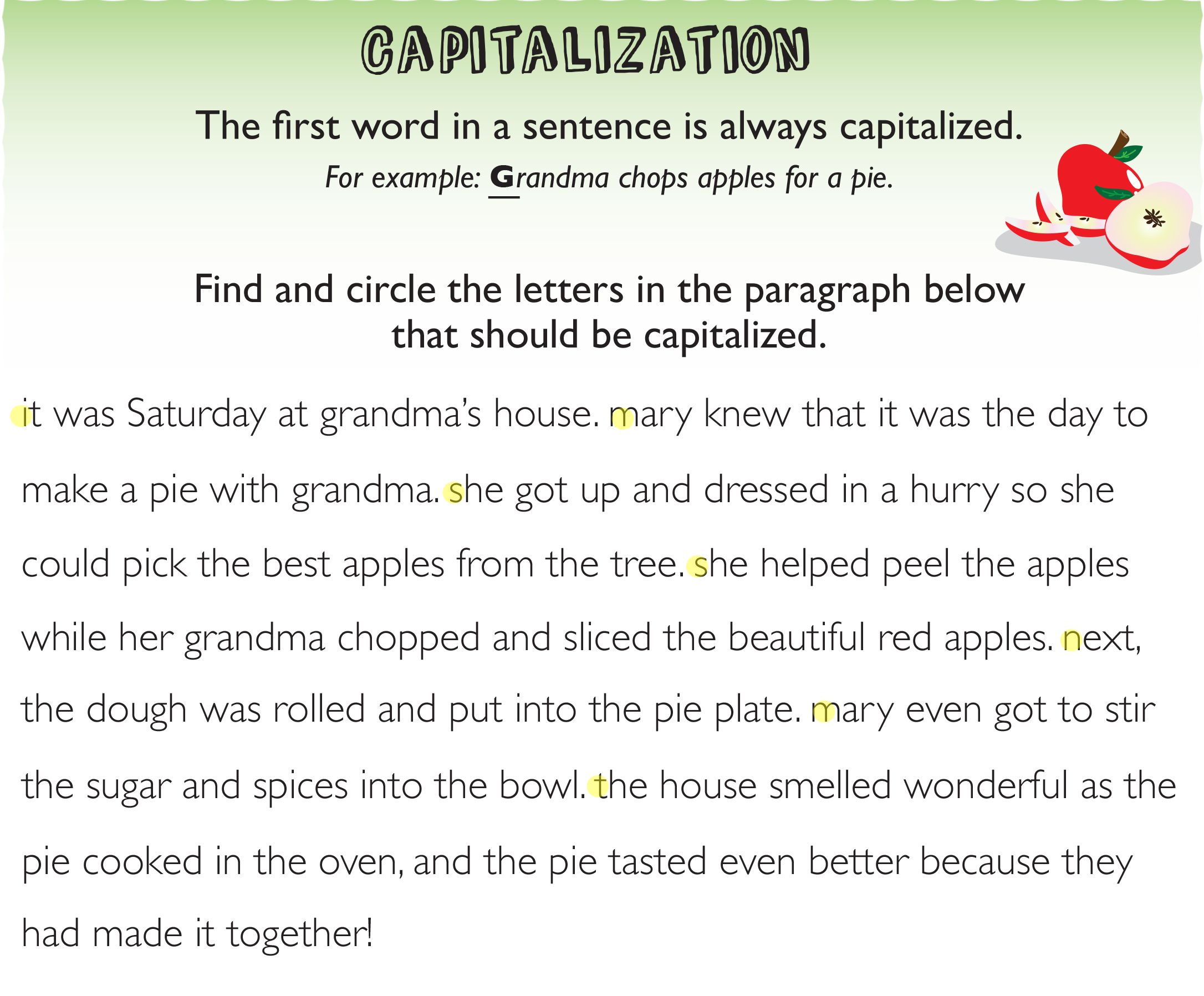 [Speaker Notes: Take up answers.]
Using punctuation
.
Period
Used to end a sentence 
This is my book.

?
Question mark
Used at the end of a question.
Where is your book?

!
Exclamation mark
Used at the end of a sentence to add volume. 
Wow!! What a fantastic book!
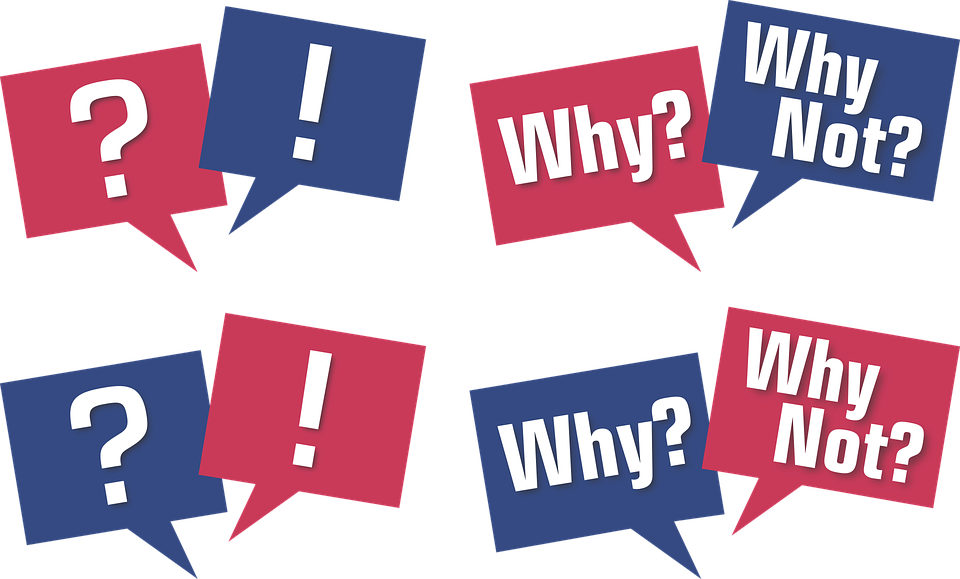 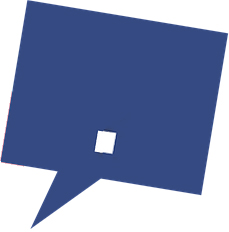 [Speaker Notes: Review periods, question marks and exclamation marks.]
Using “but”, “and”, “or”
And: shows addition and is used when the statements are similar.

I called Jan, and we went out for lunch.

But: is used to connect statements that express opposite ideas.

I also called Steve, but he wasn't home.

Or: is used to show choices.

We could choose beef or chicken for lunch.
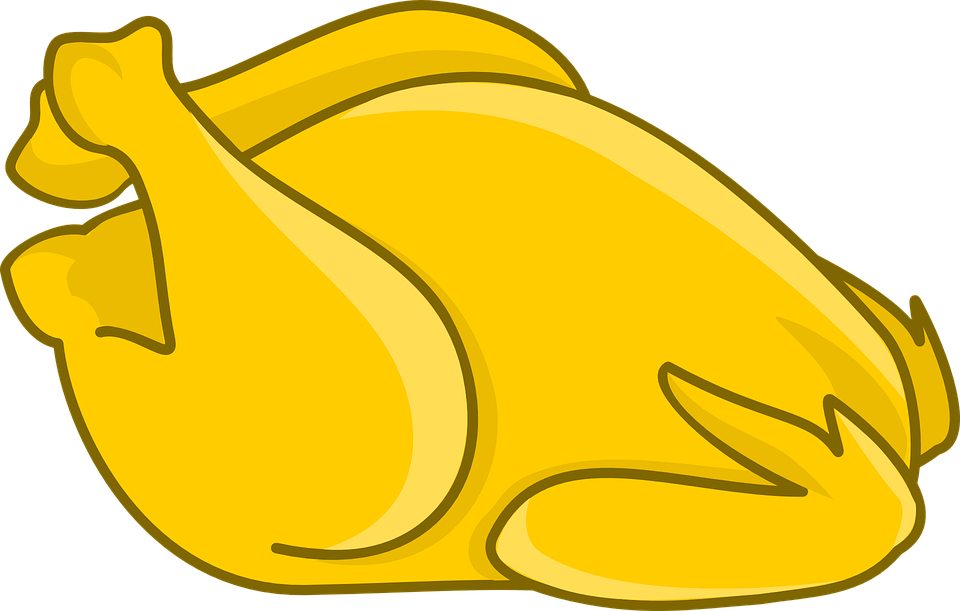 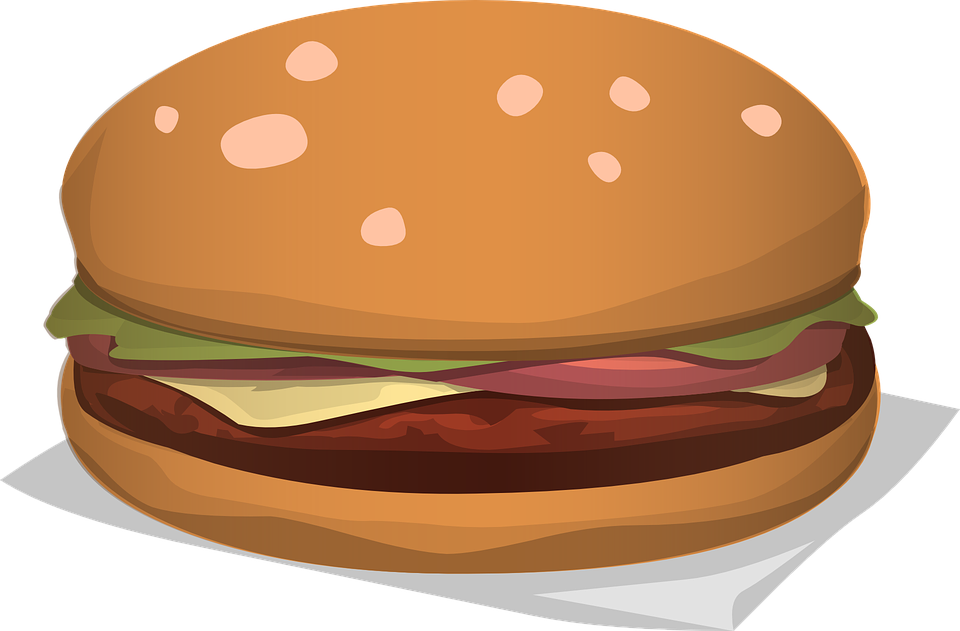 [Speaker Notes: Review “but”, “and” and “or”.]
But, or, and?
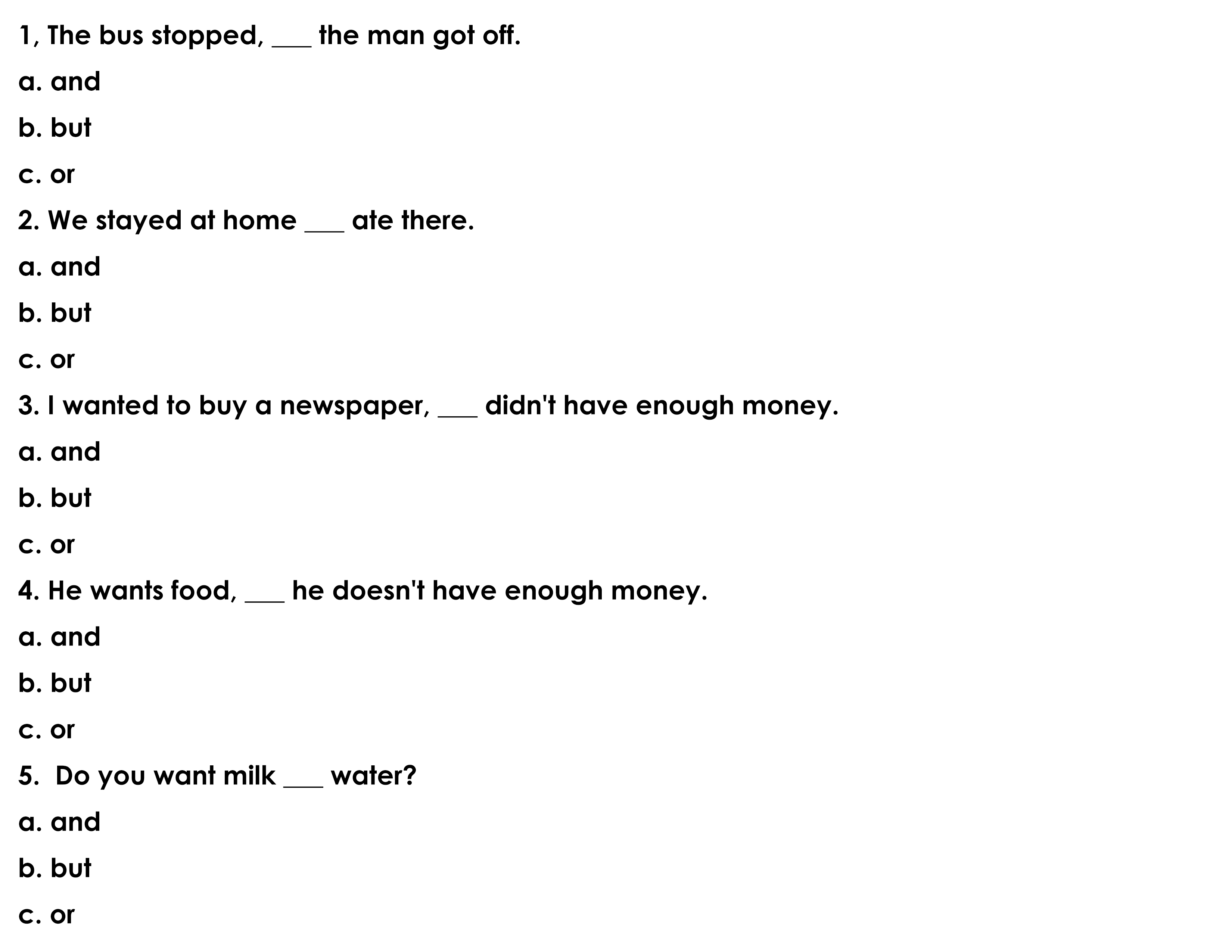 [Speaker Notes: 1.A 2.A 3.B 4.B 5.C]
But, or, and?
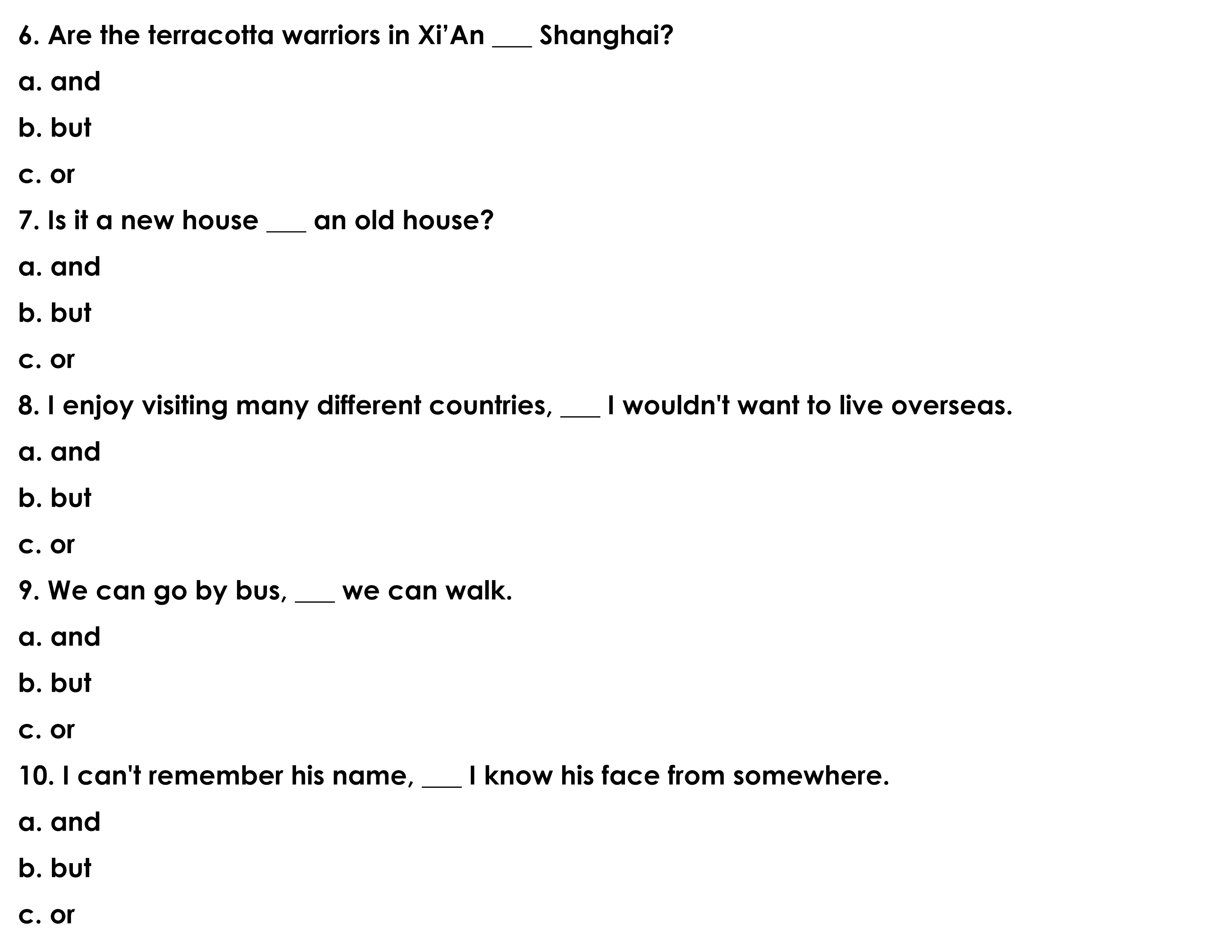 [Speaker Notes: 6.C 7.C 8.B 9.C 10.B]
School lunches around the world
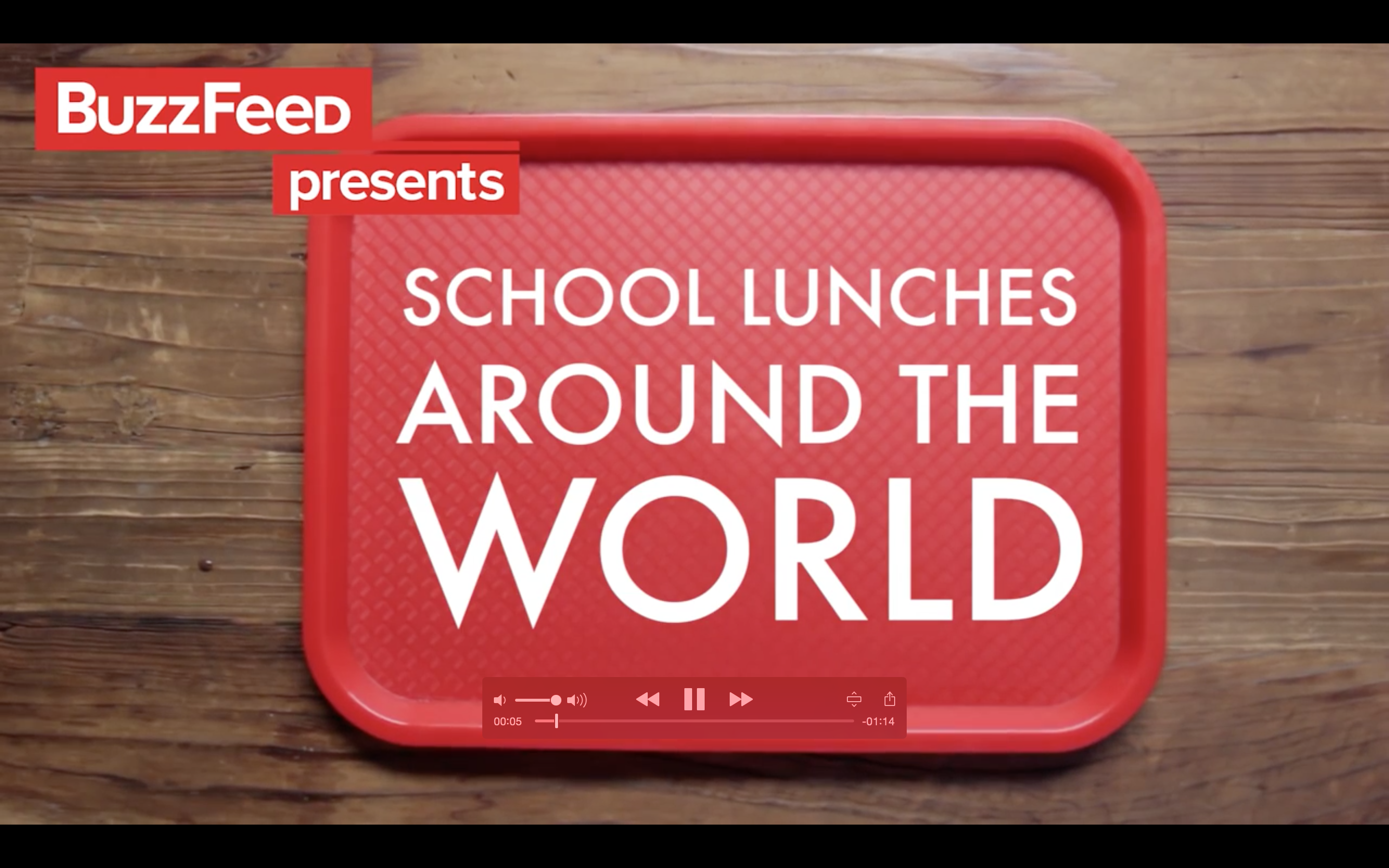 [Speaker Notes: Make sure to stop video for discussion.
Questions:
Ask students what they bring/eats for lunch everyday. Which meal looked delicious?  Which one would they most like to try?  Which one would they not like to try at all?  Do they eat lunch at school?  Is there a canteen to eat in or do they have lunch delivered to the school? Do they prepare their lunches and bring it to school? Who cooks their lunches at school/on the weekend?]
Story Time
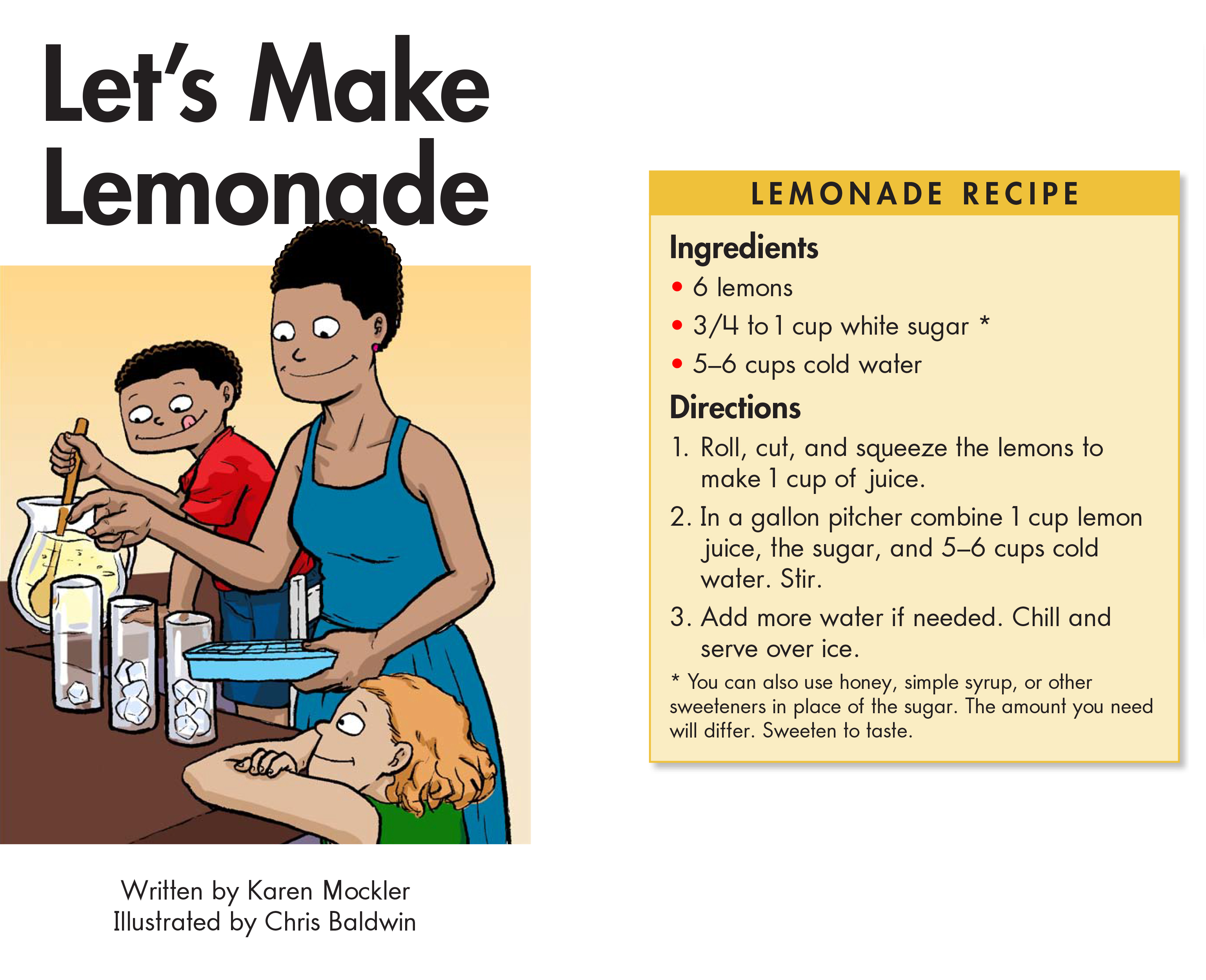 [Speaker Notes: Read each line and alternate between each student for an echo reading.]
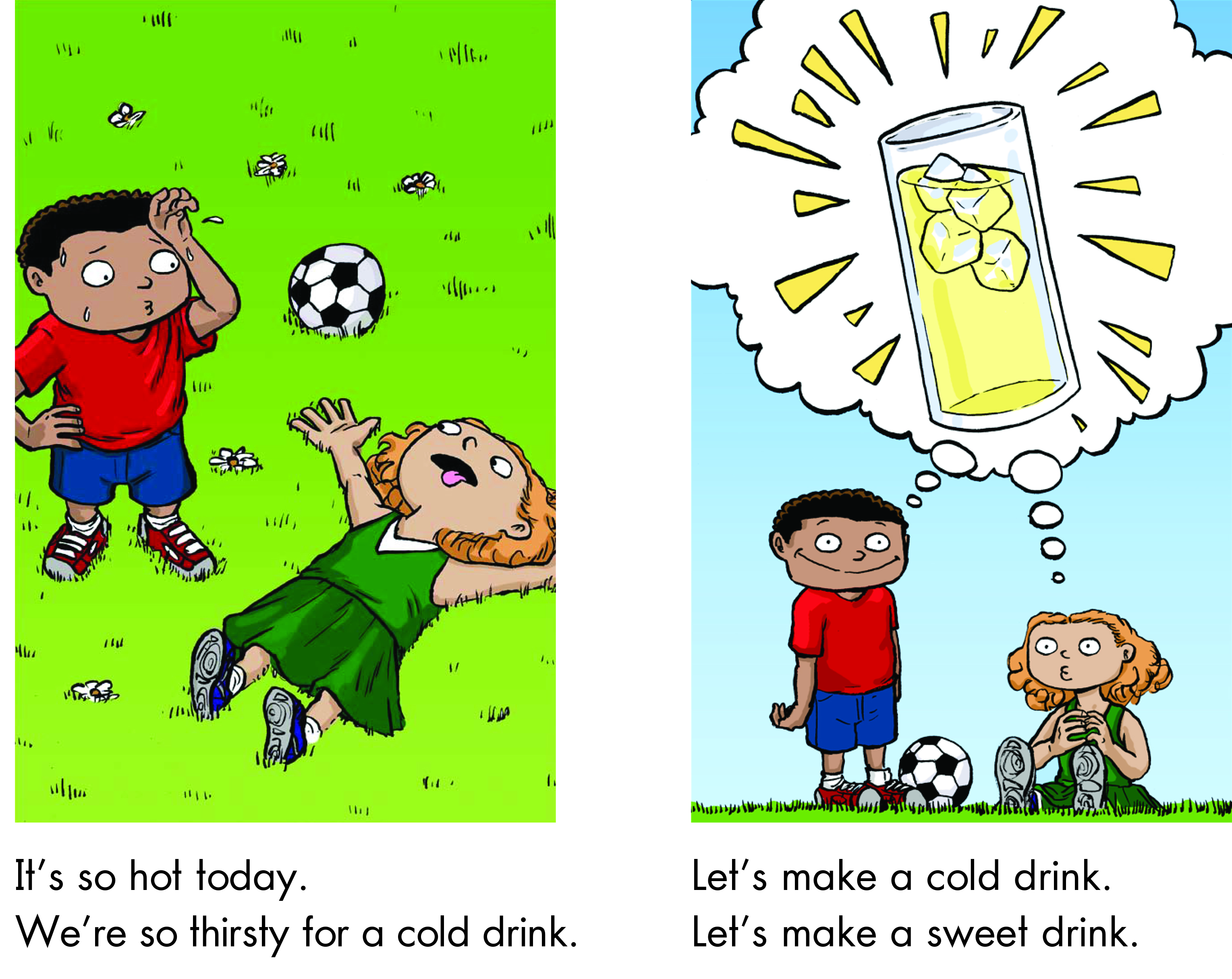 [Speaker Notes: Read each line and alternate between each student for an echo reading.]
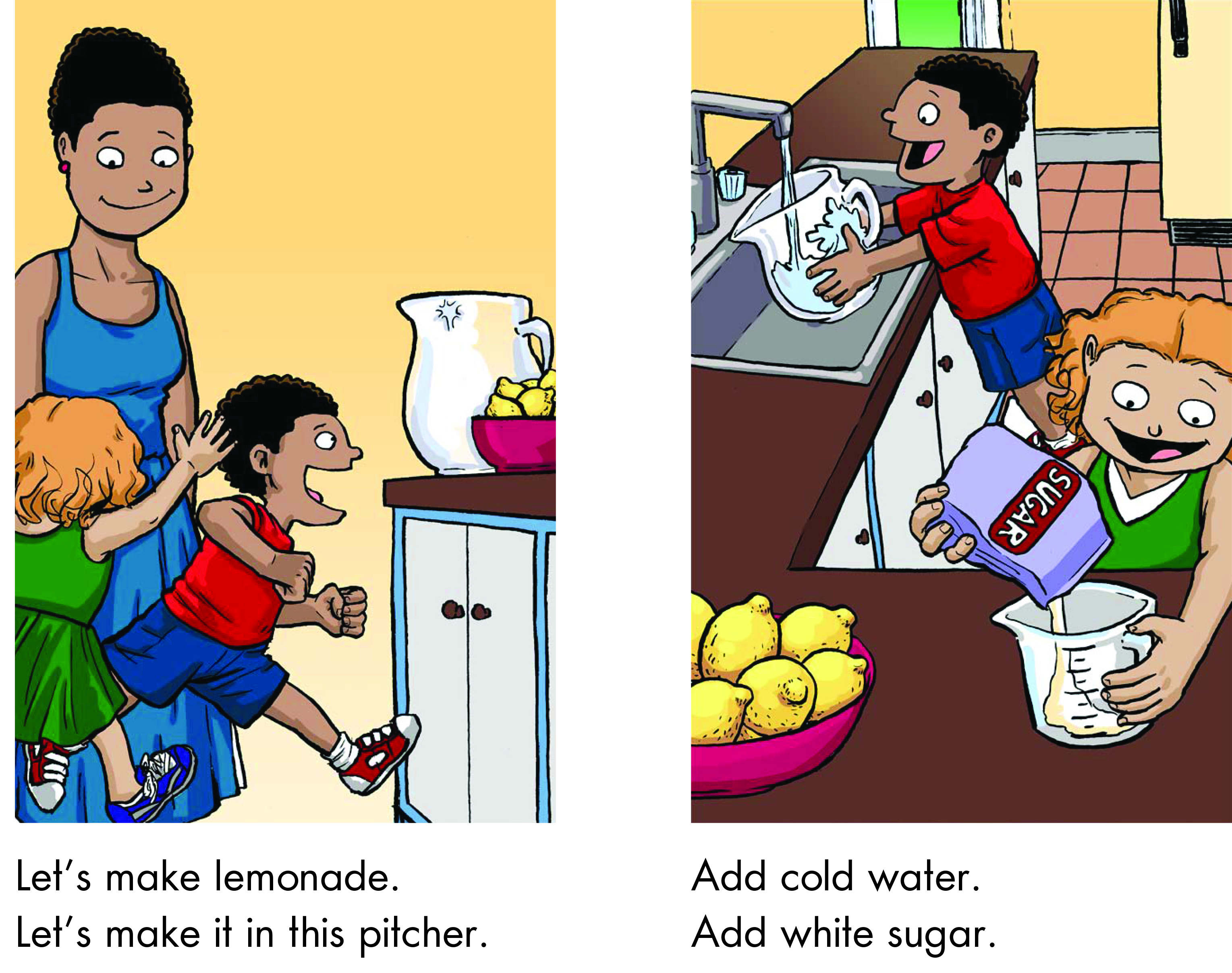 [Speaker Notes: 6.C 7.C 8.B 9.C 10.B]
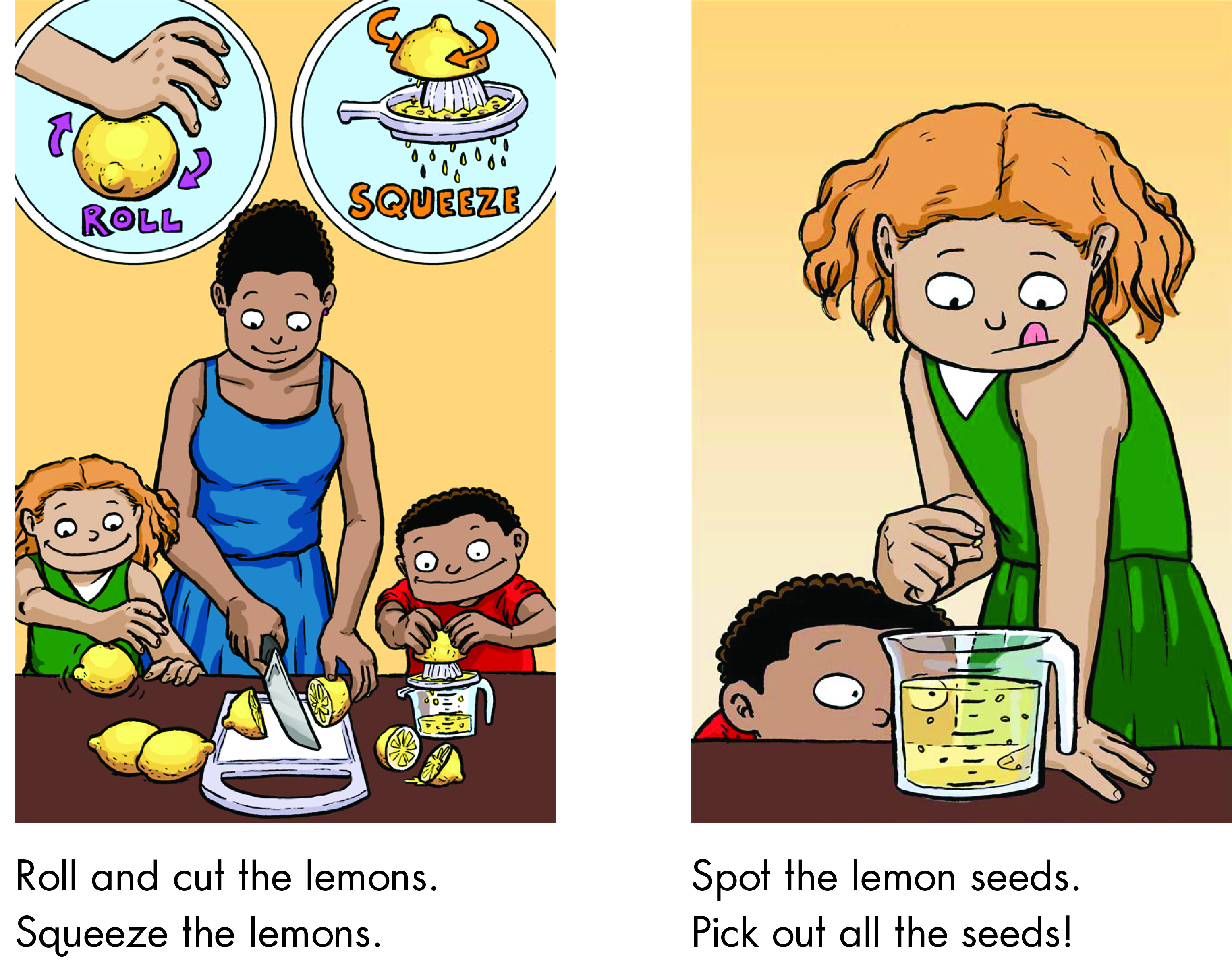 [Speaker Notes: Read each line and alternate between each student for an echo reading.]
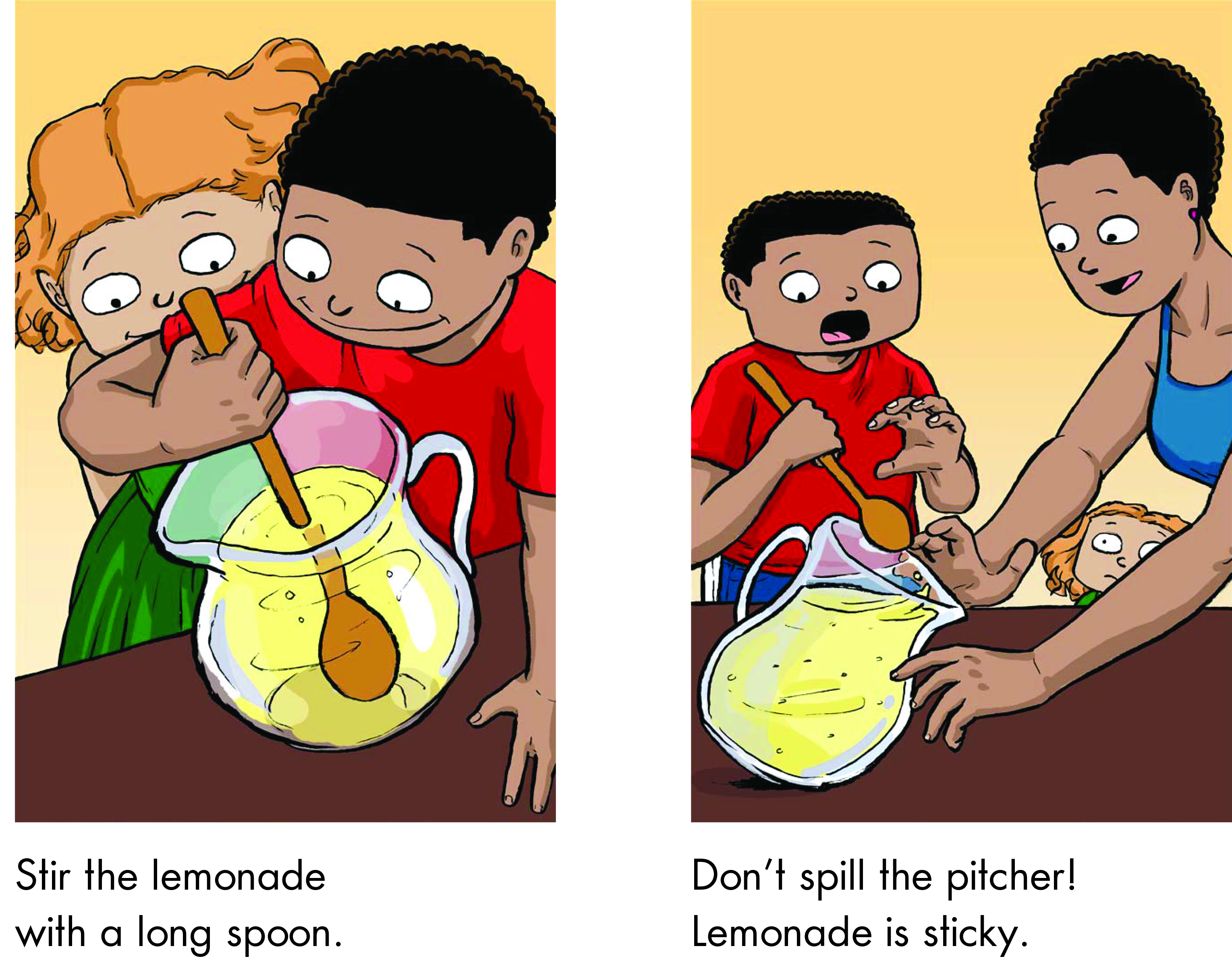 [Speaker Notes: Read each line and alternate between each student for an echo reading.]
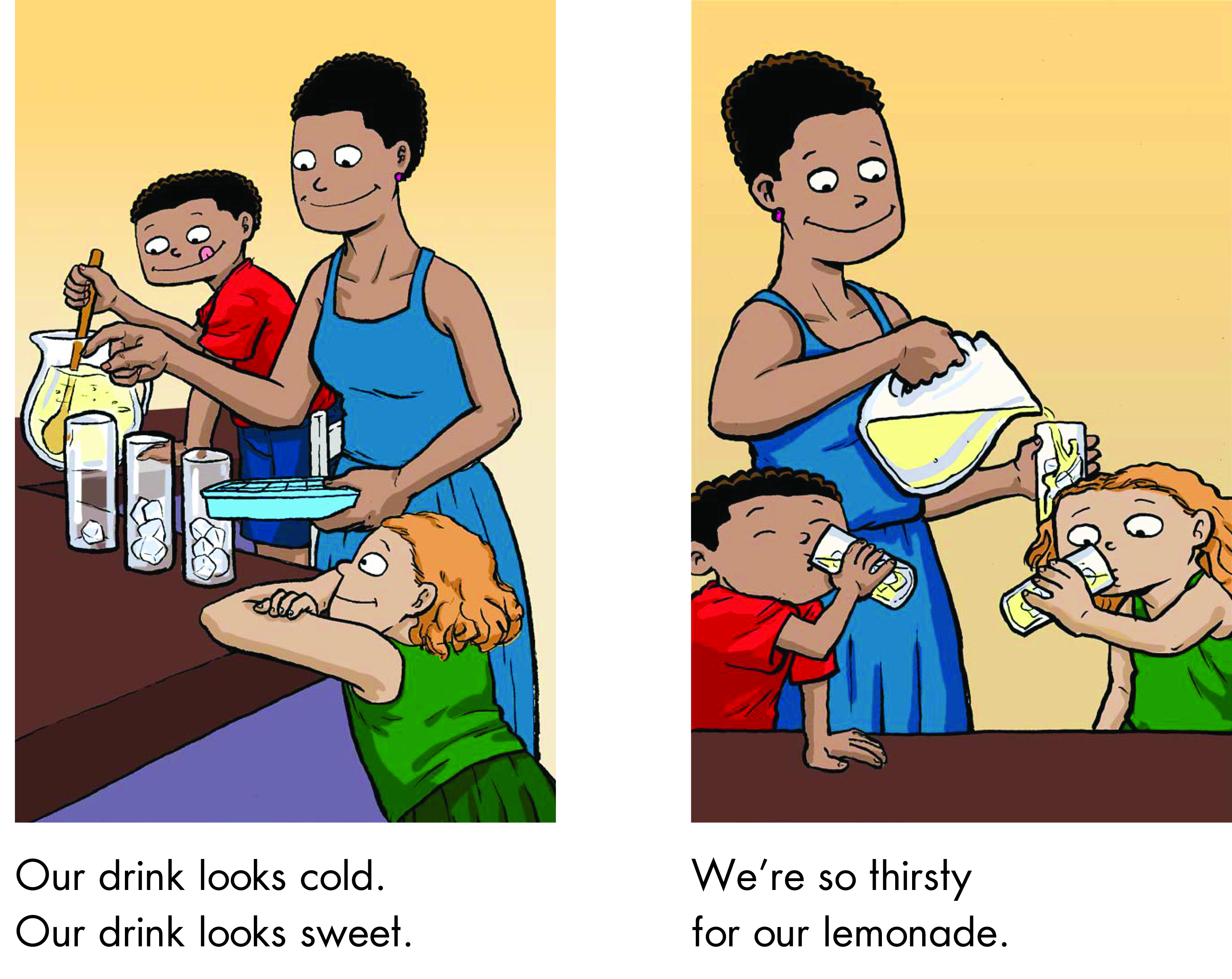 [Speaker Notes: 6.C 7.C 8.B 9.C 10.B]
Word Search
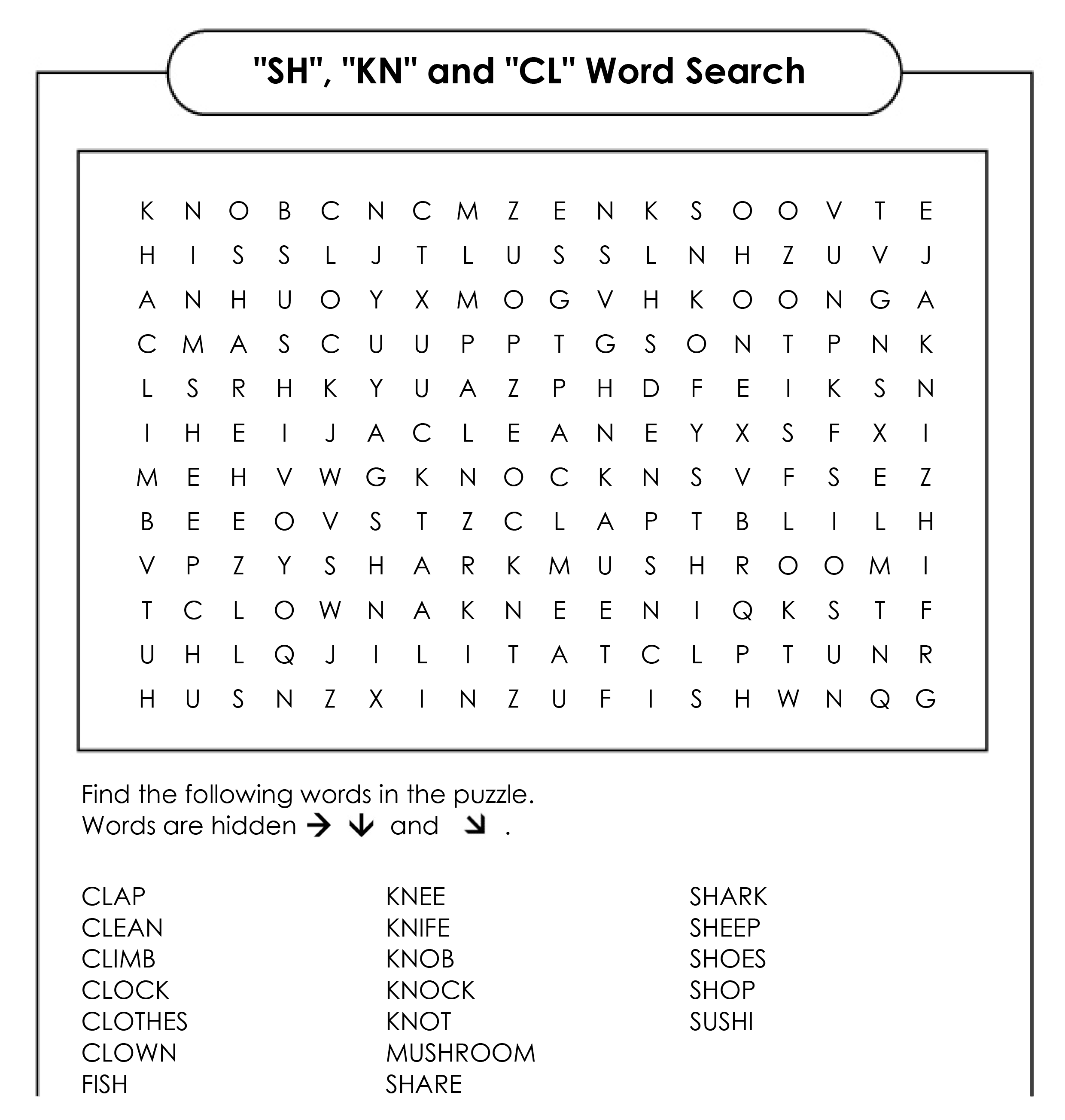 [Speaker Notes: Get the students to download “SH KN and CL Word Search.pdf” Assign certain words to certain students.]
Word Search Answers
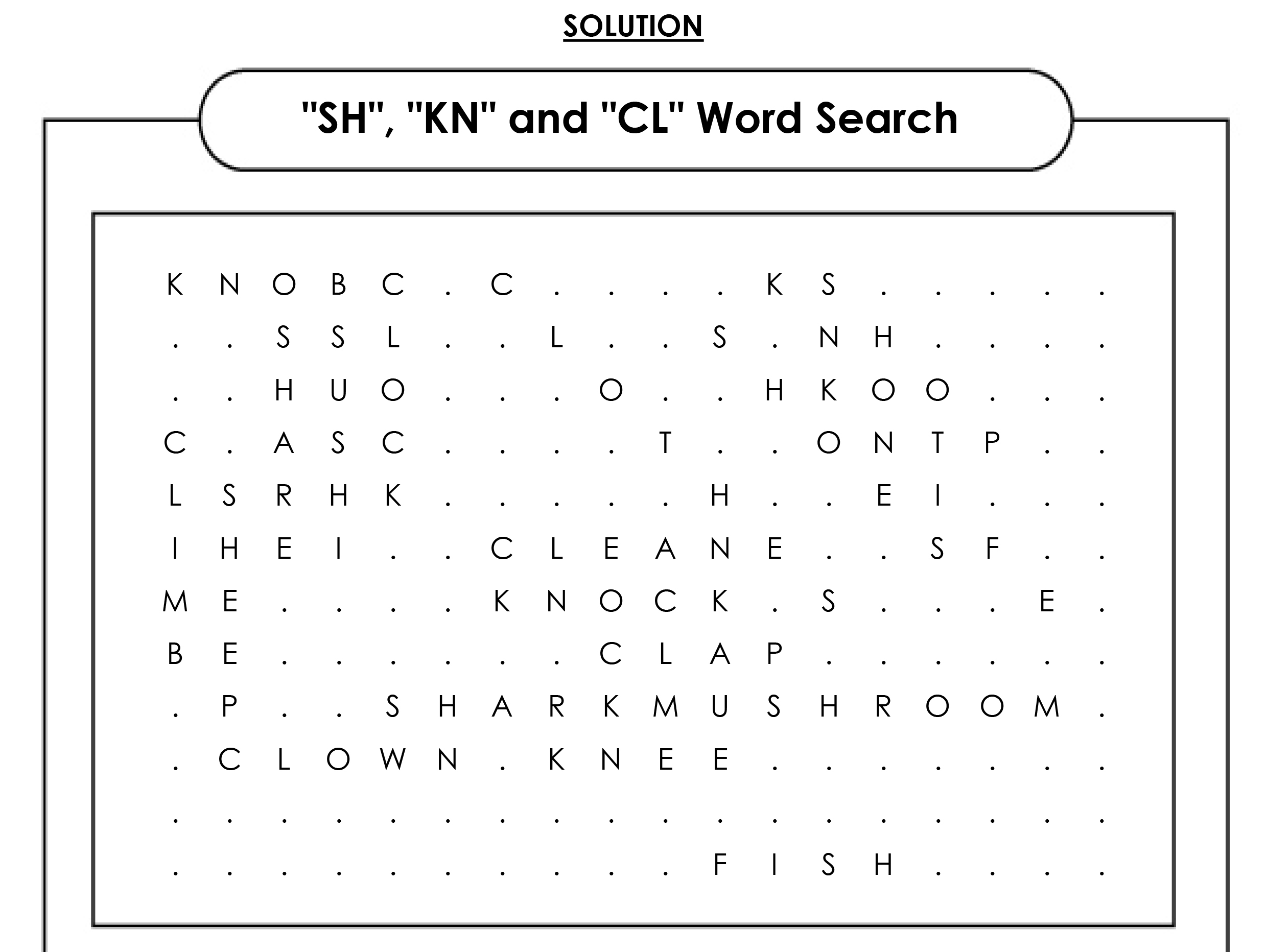 What did I learn today?
Practiced ‘cl’, ‘sh’  and ‘kn’ words
Practiced “but”, “or”, “and”, capitalization and punctuation
How to make lemonade
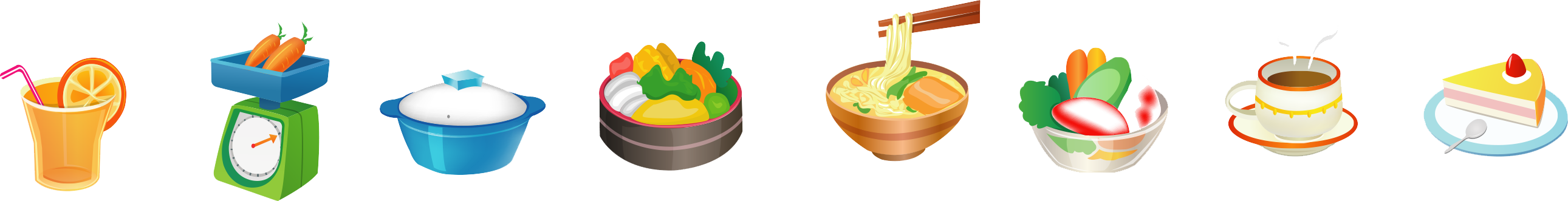 [Speaker Notes: Review]
Homework
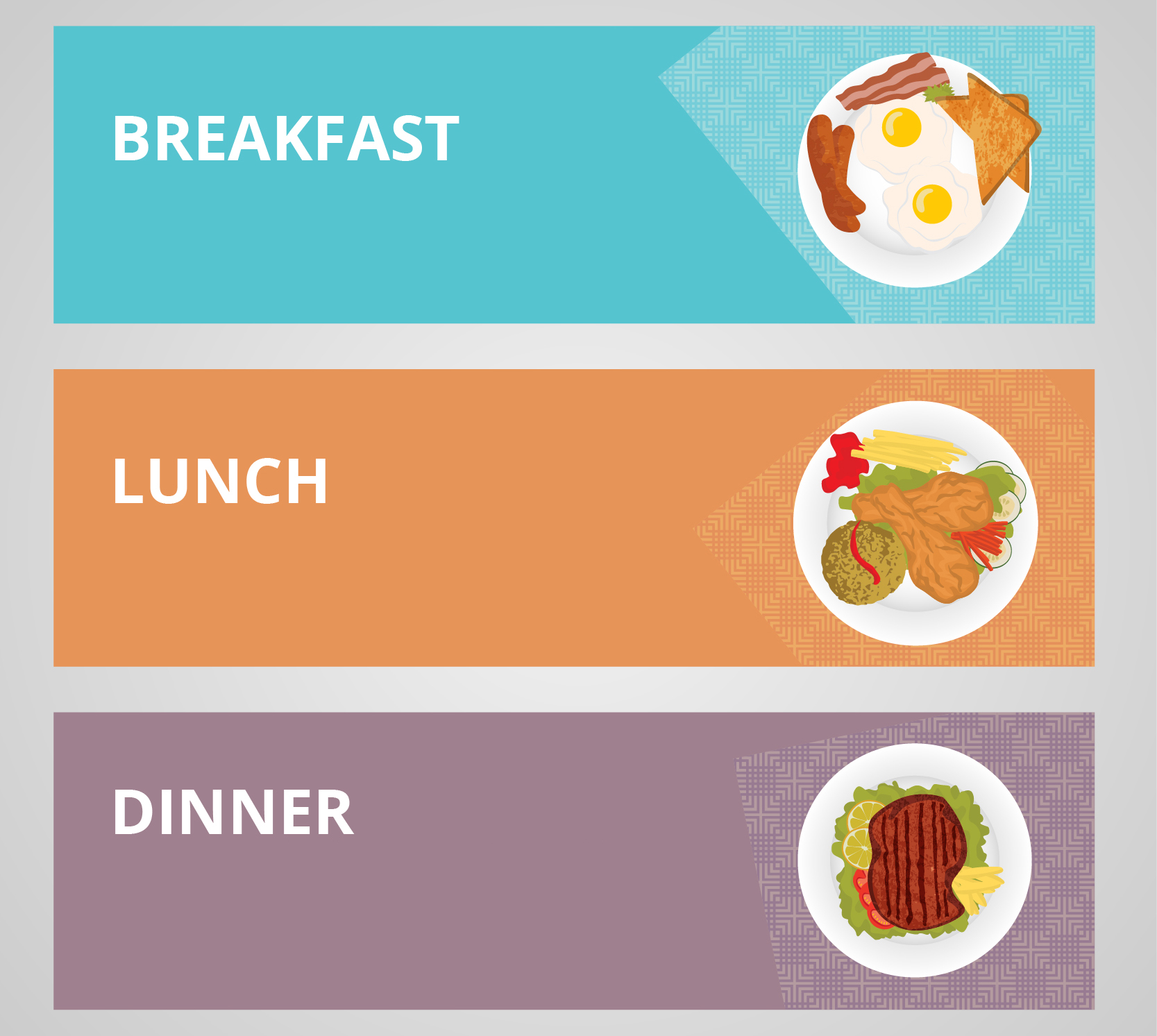 Write down what you eat and drink for BREAKFAST, LUNCH and DINNER for one day. Take photos!
[Speaker Notes: Explain homework]